Circuit Art Tutorial
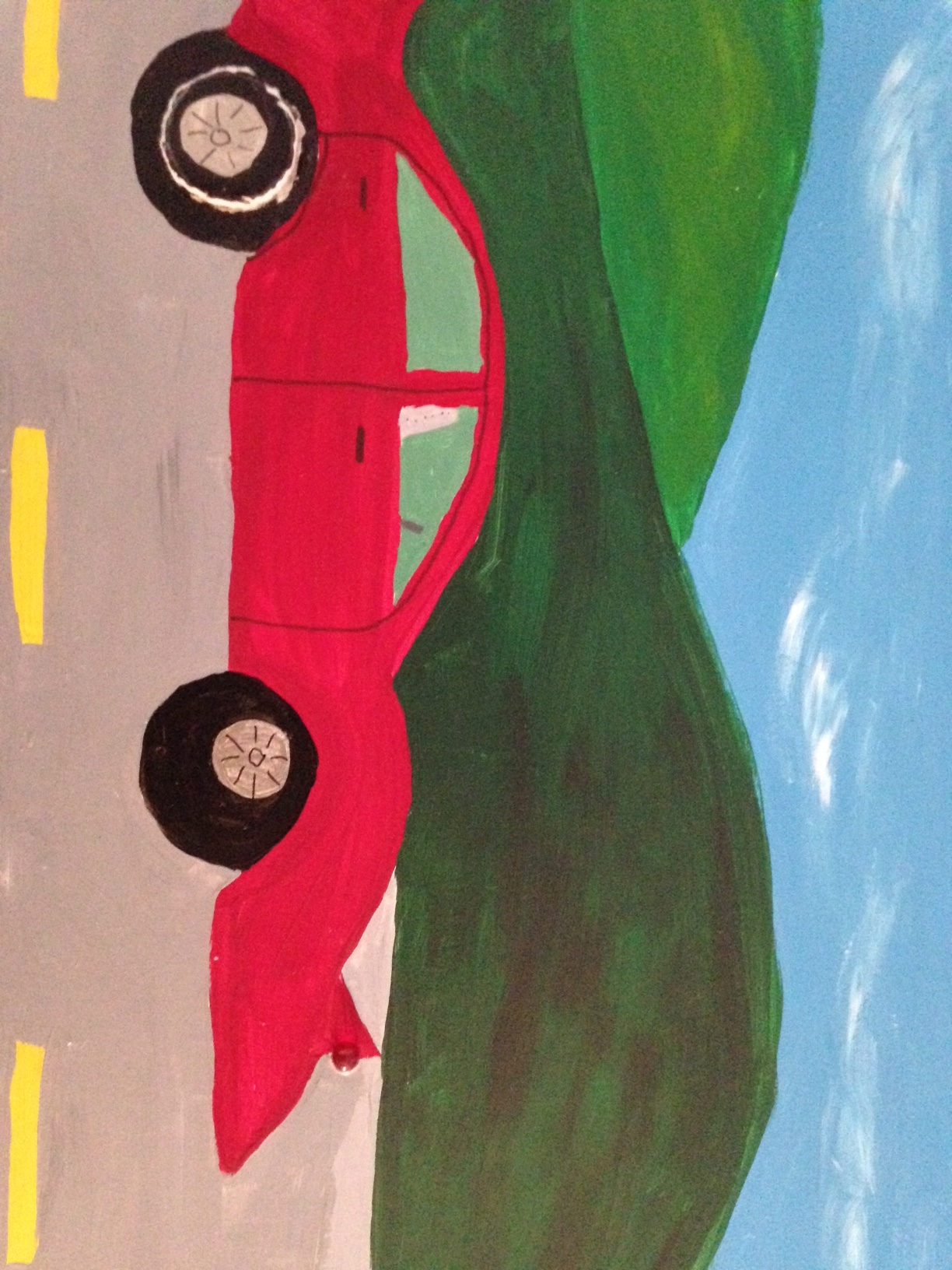 1) Paint using dark colors LAST
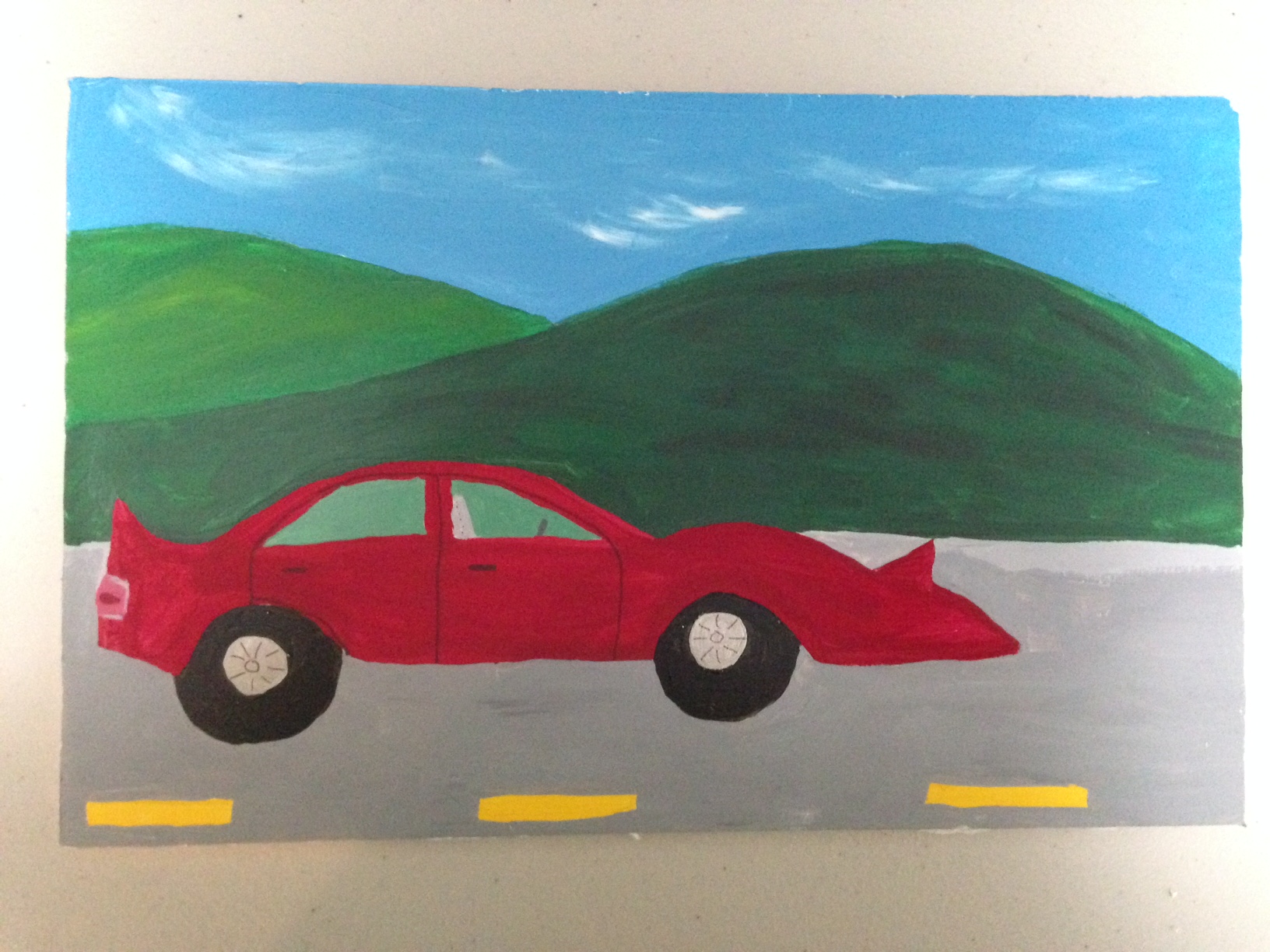 2) Trace battery where you want your button to be.
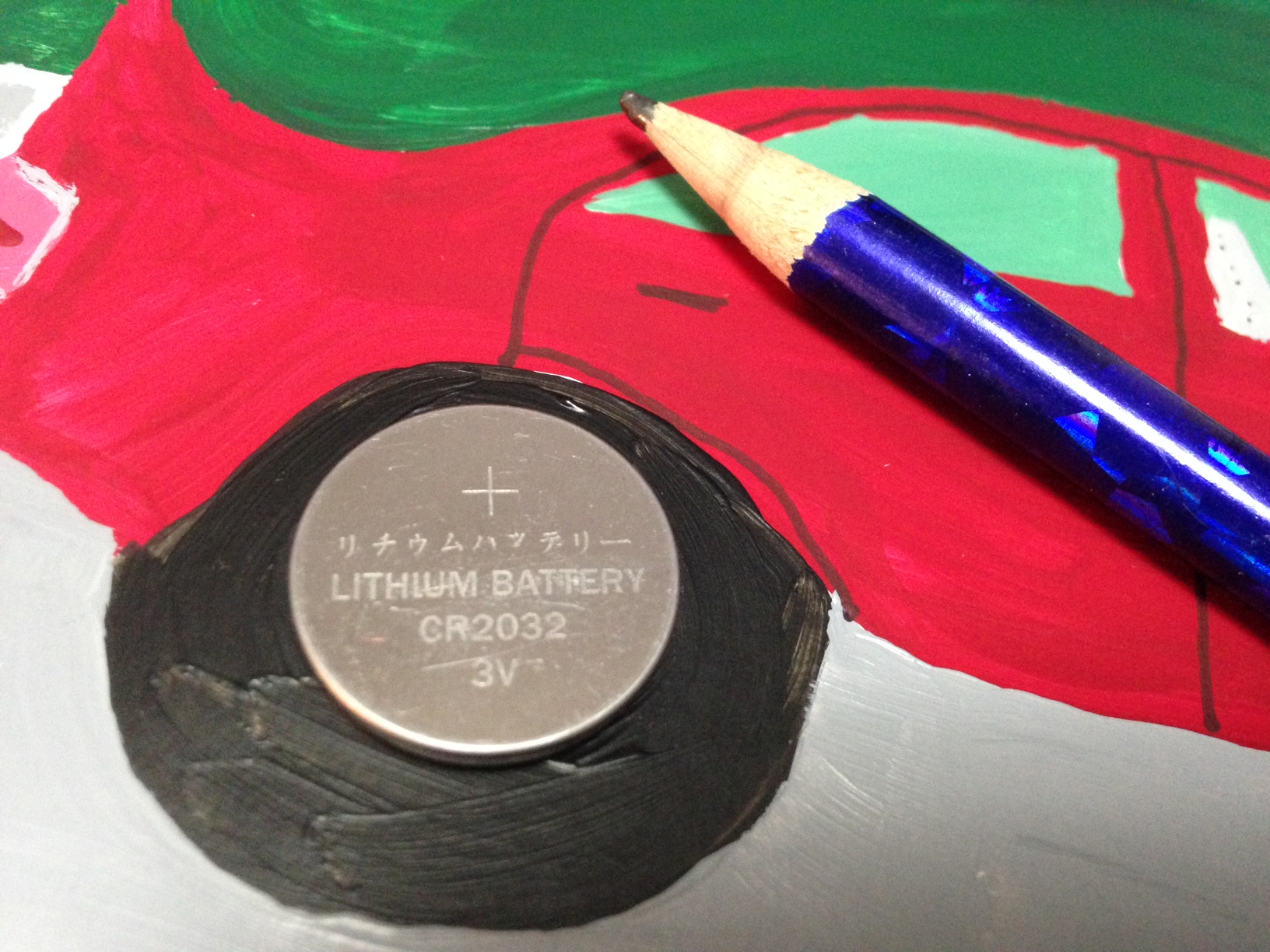 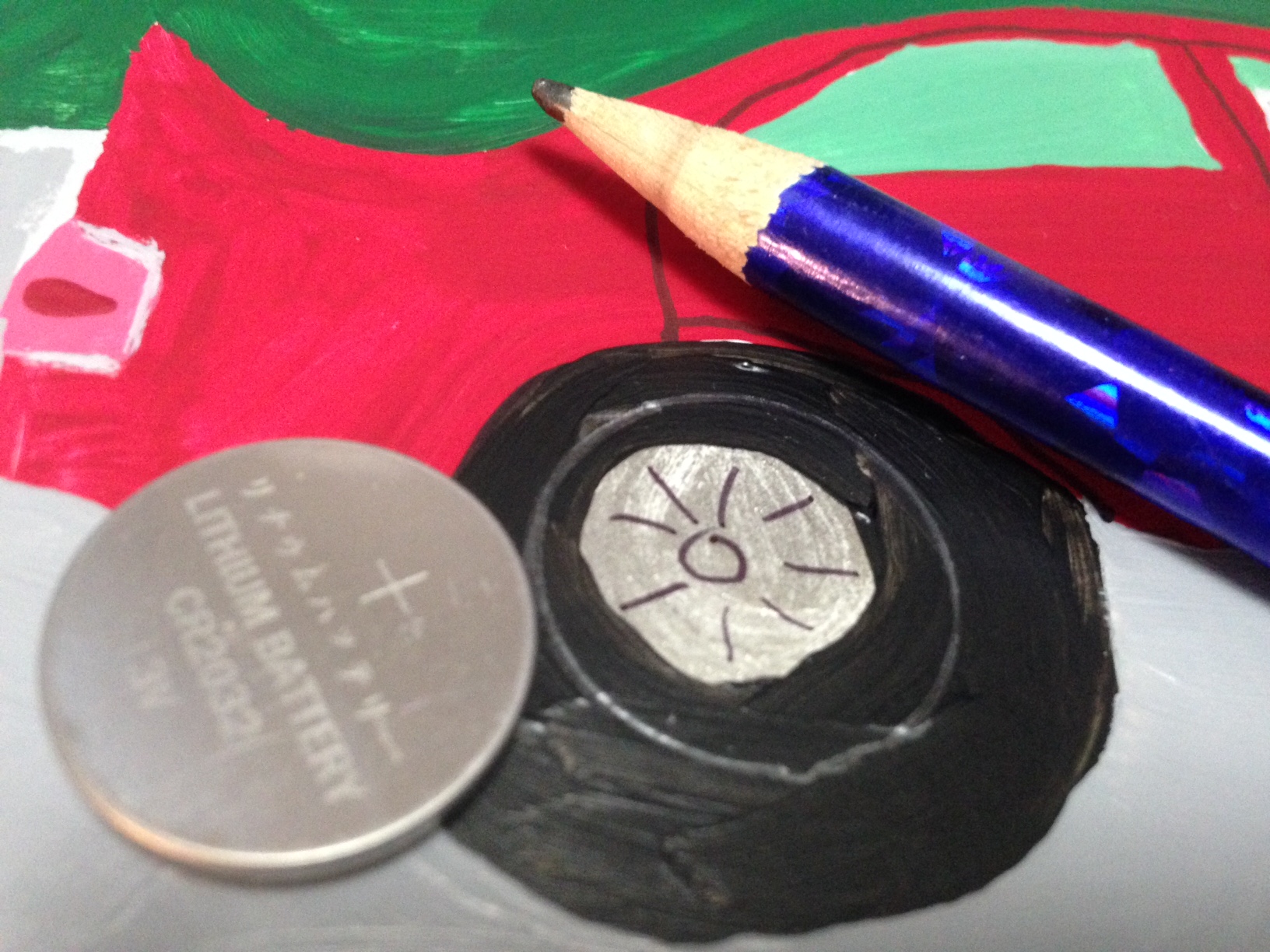 3) Poke a small hole for the LED.
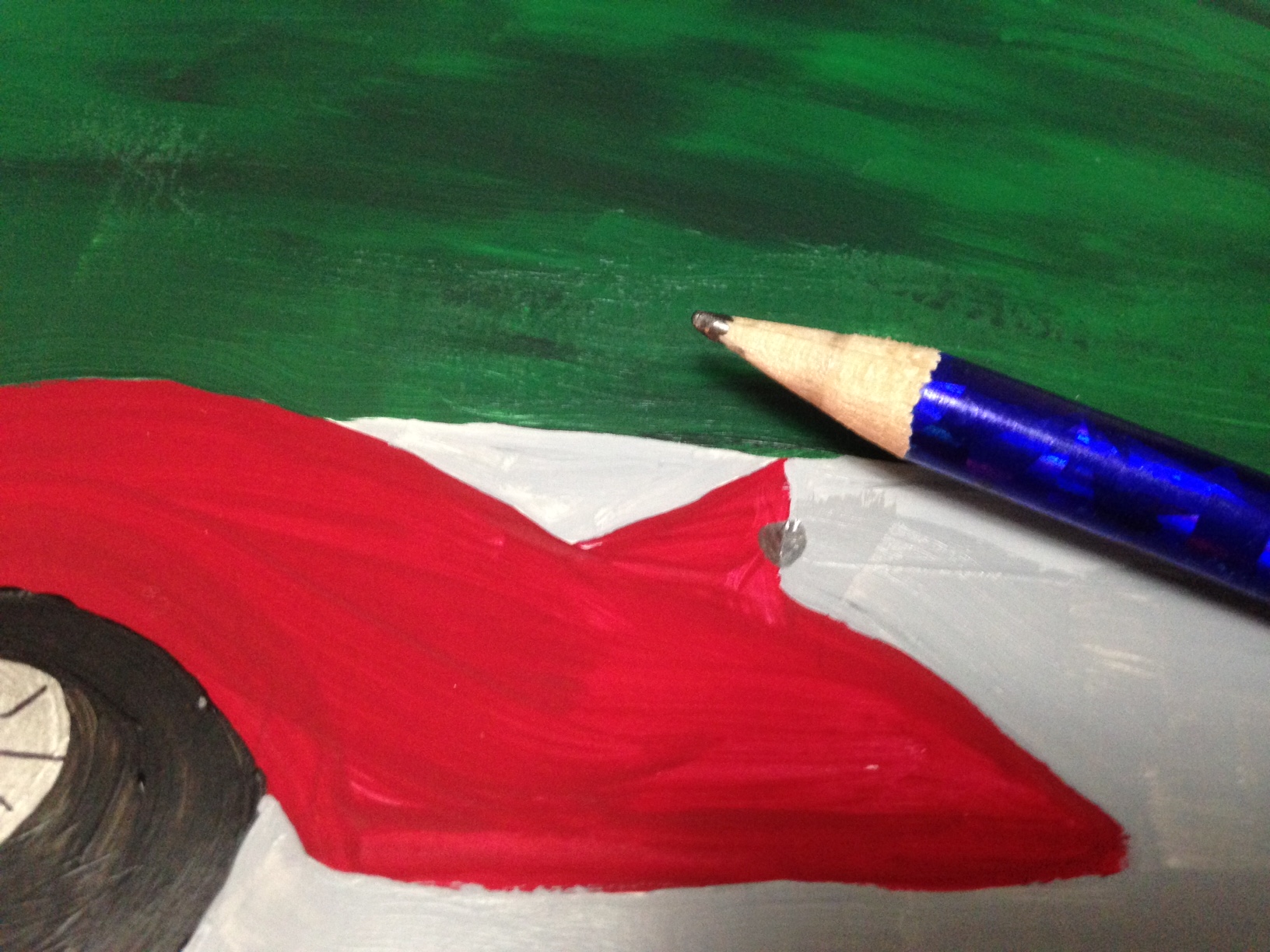 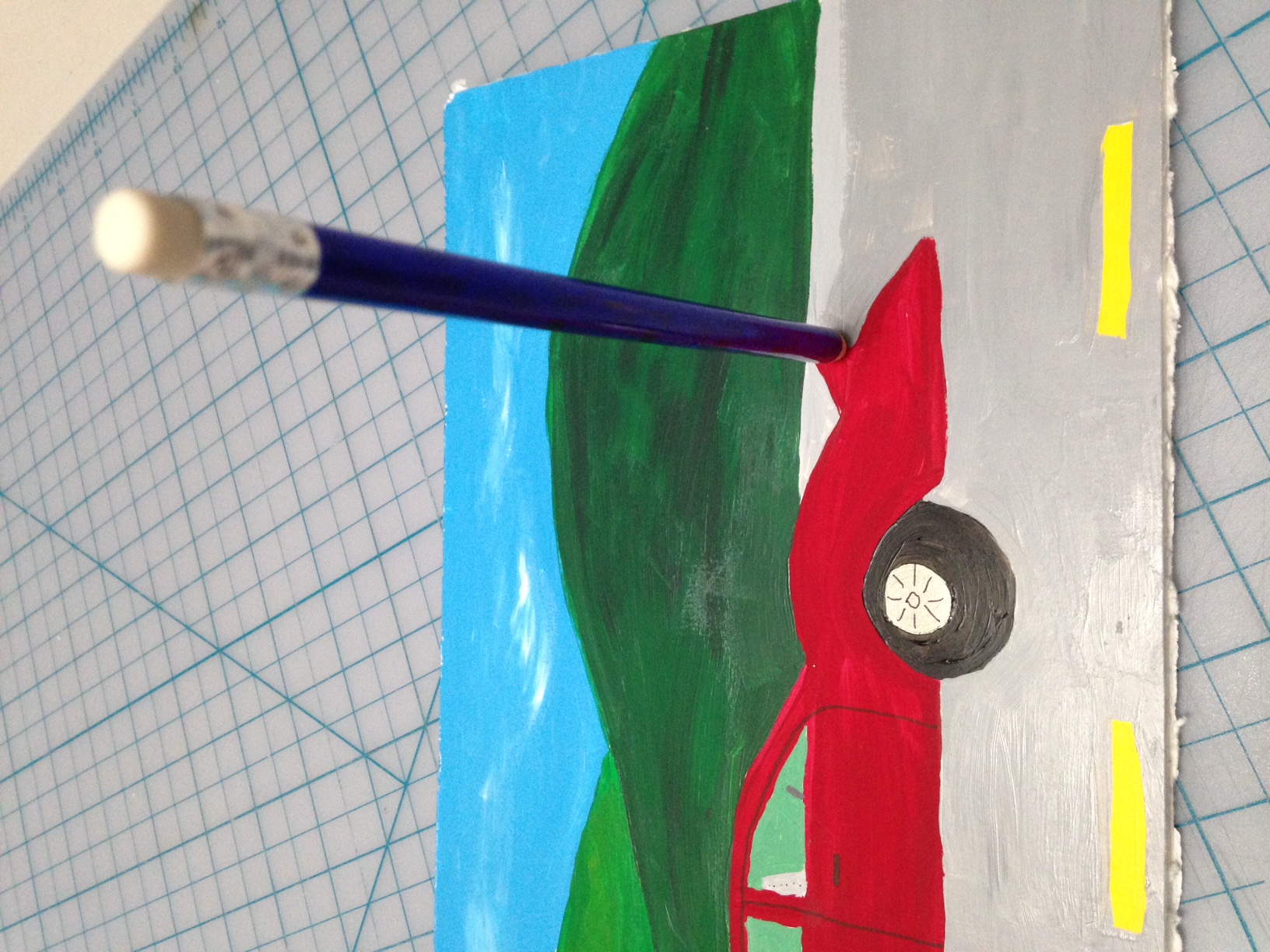 4) Ask an adult to cut the hole for the button.
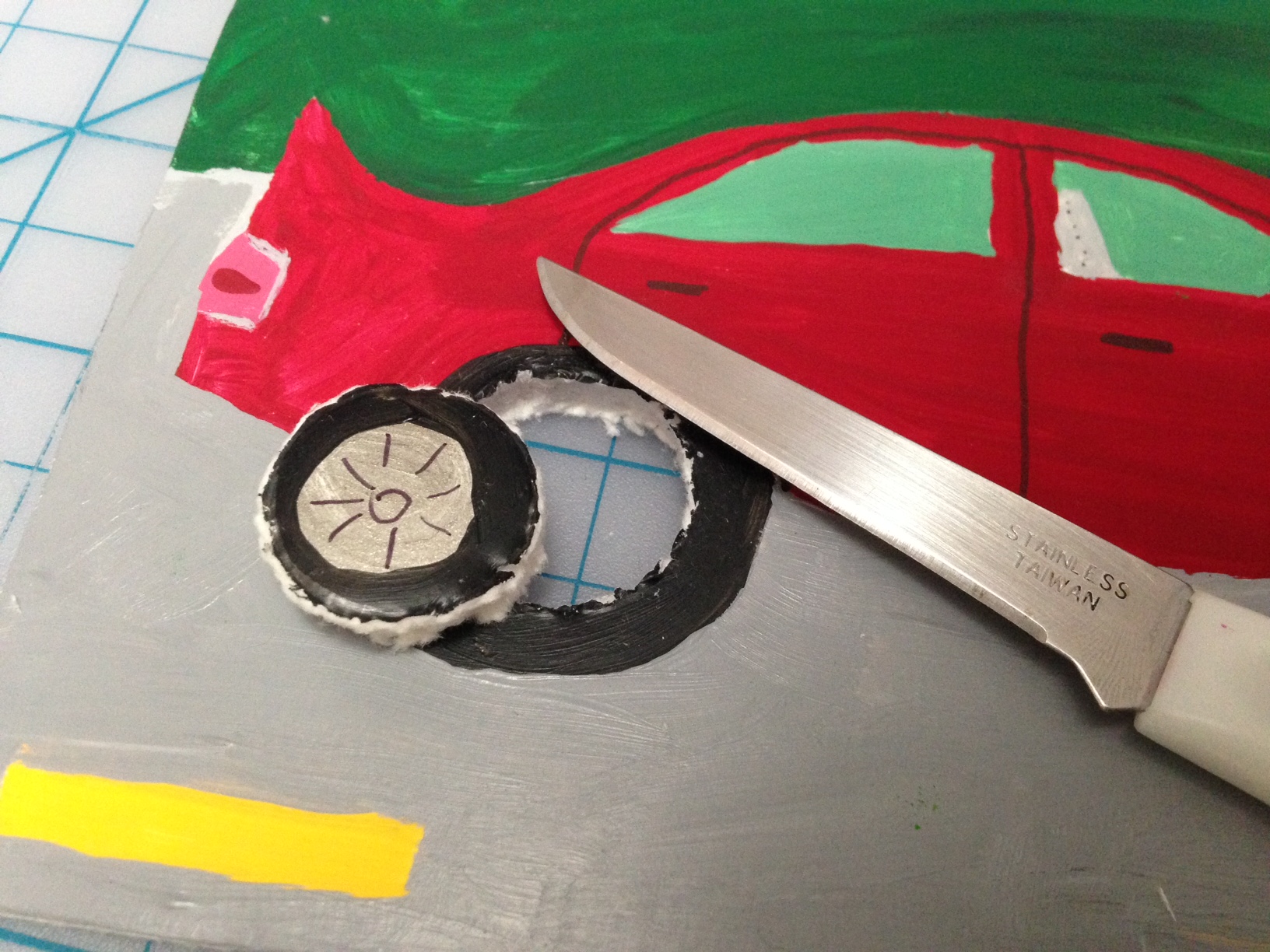 5) Get to know your LED
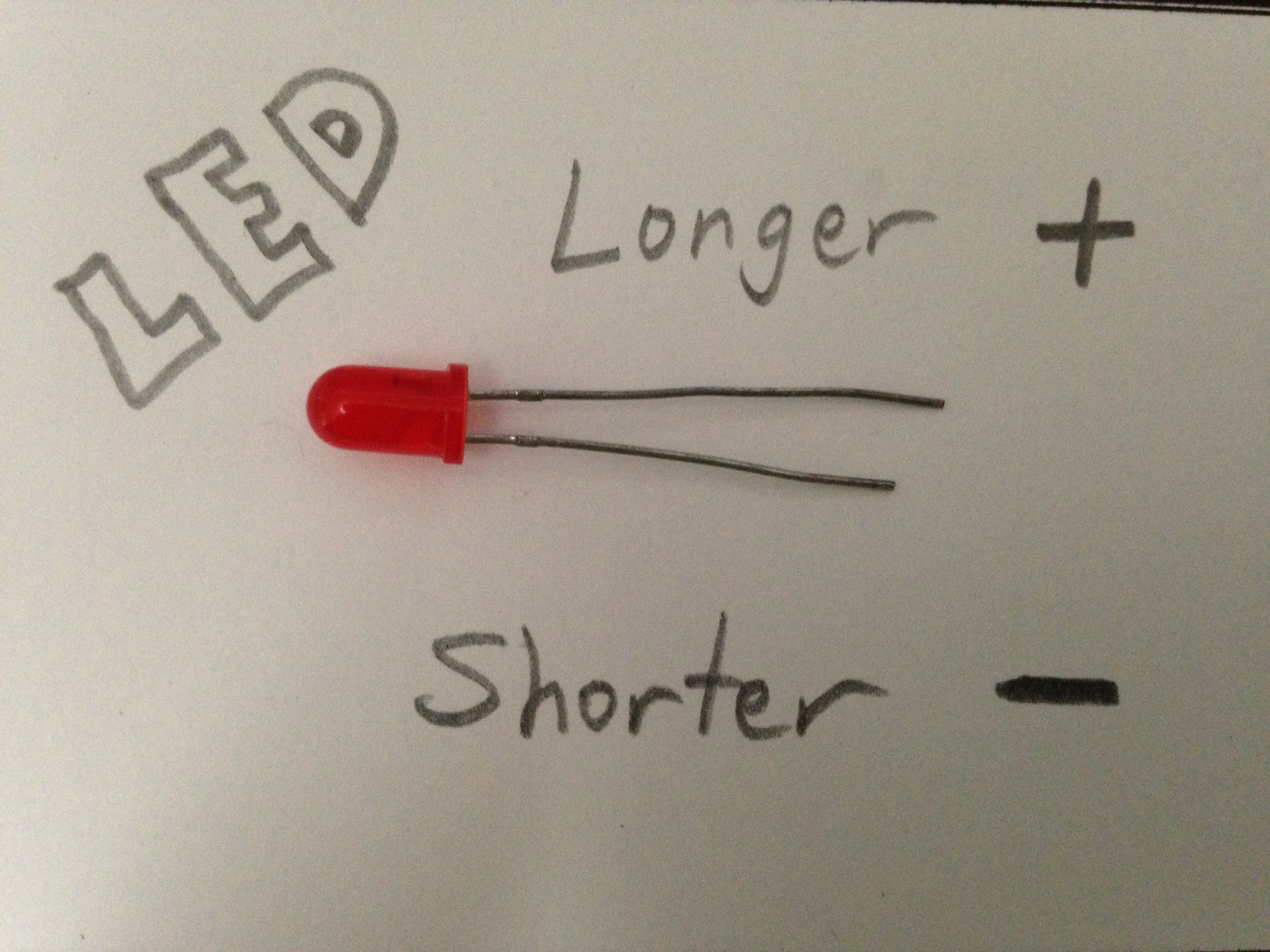 6) Insert the LED from the back.
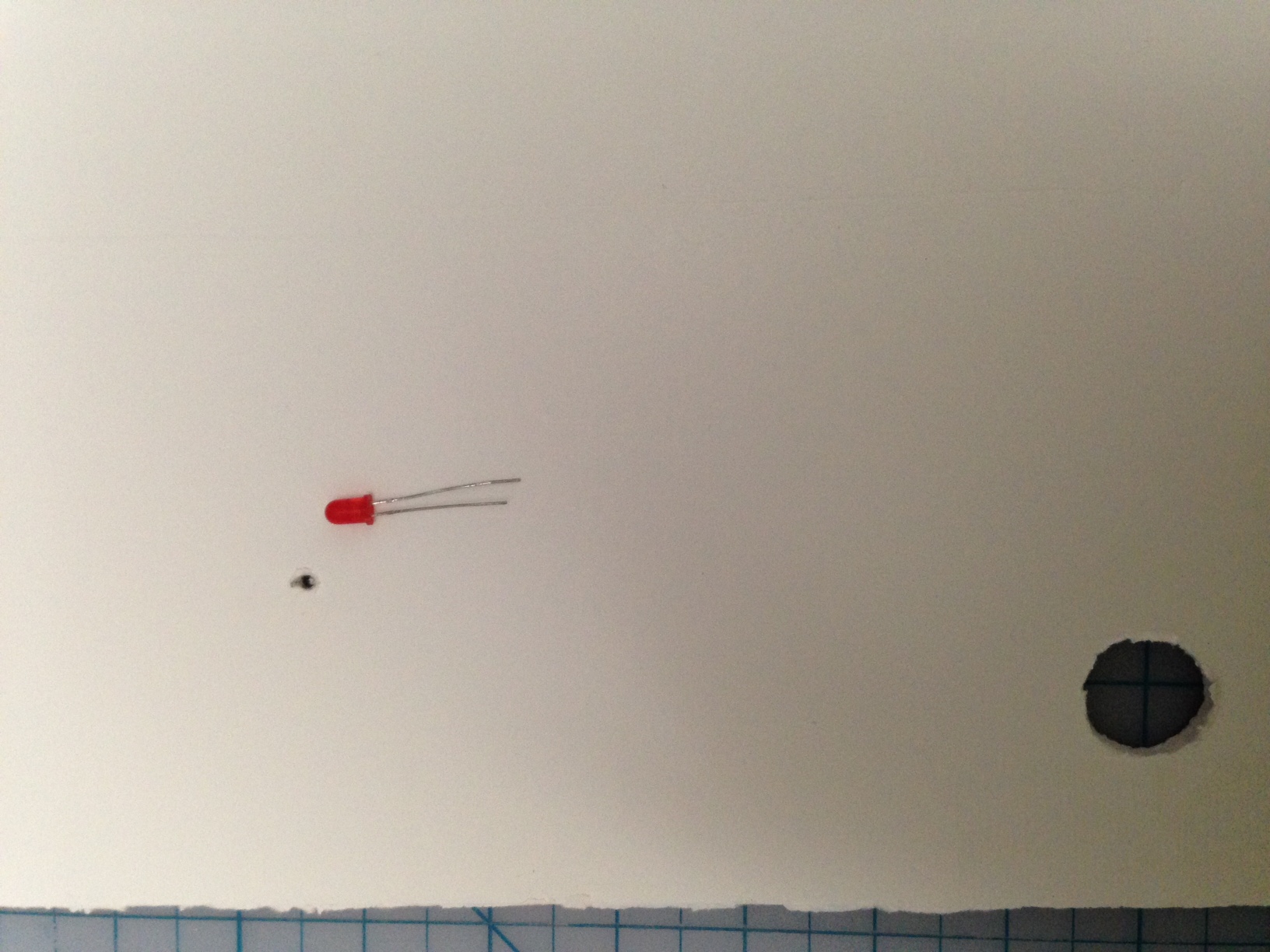 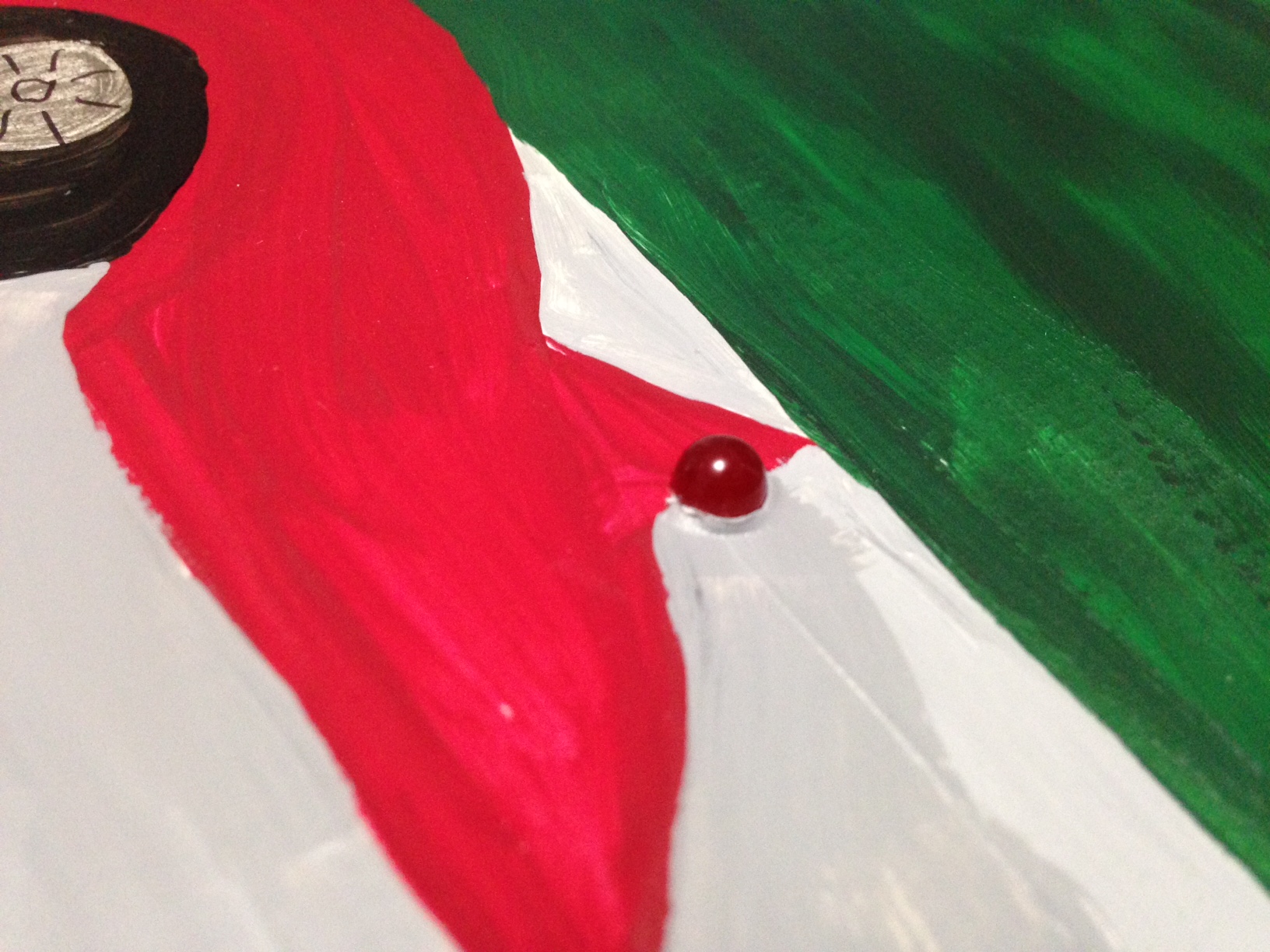 7) Bend the leads (wires) flat and label with   – and +
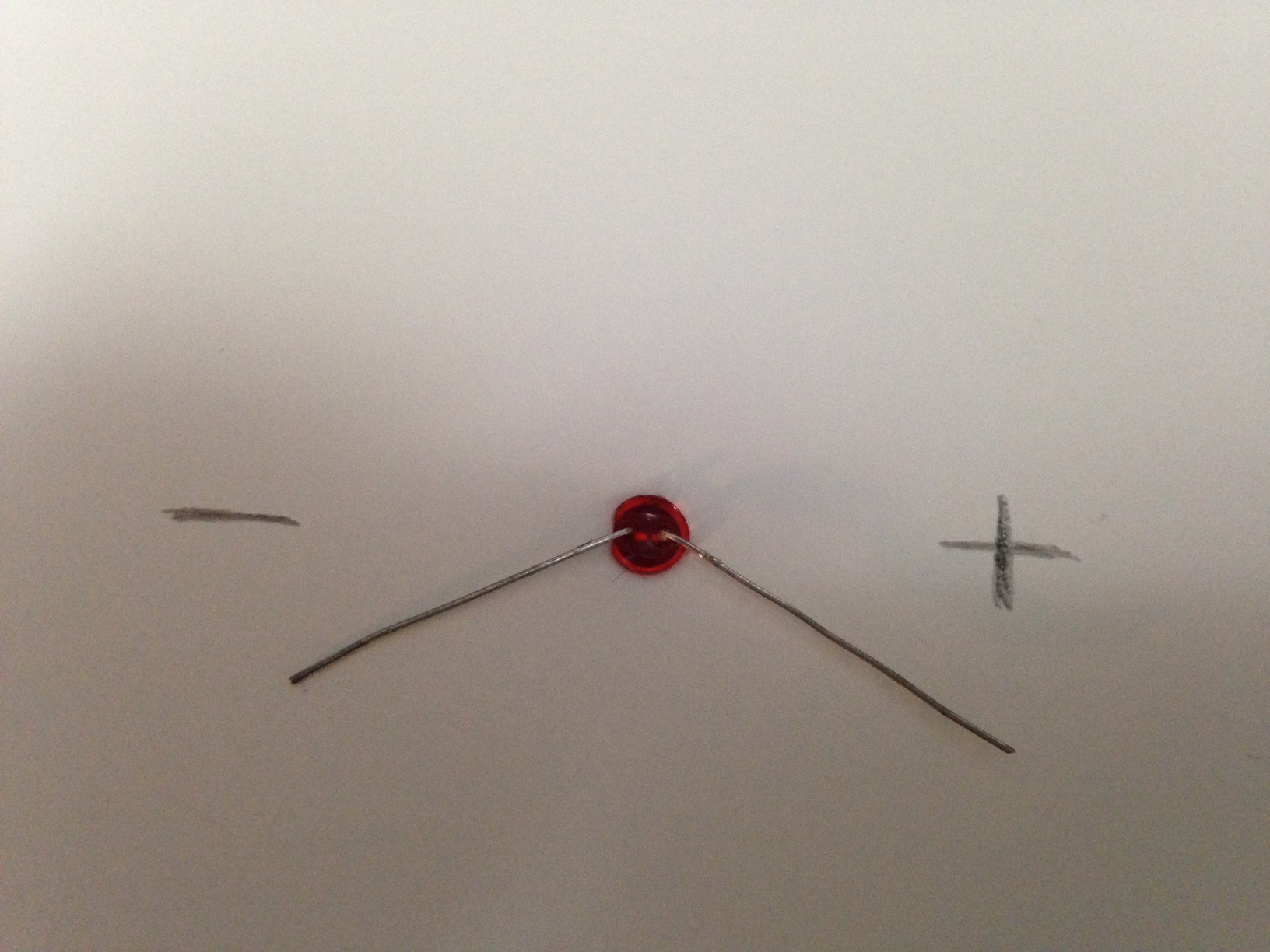 8) Add a masking tape hinge for your button.
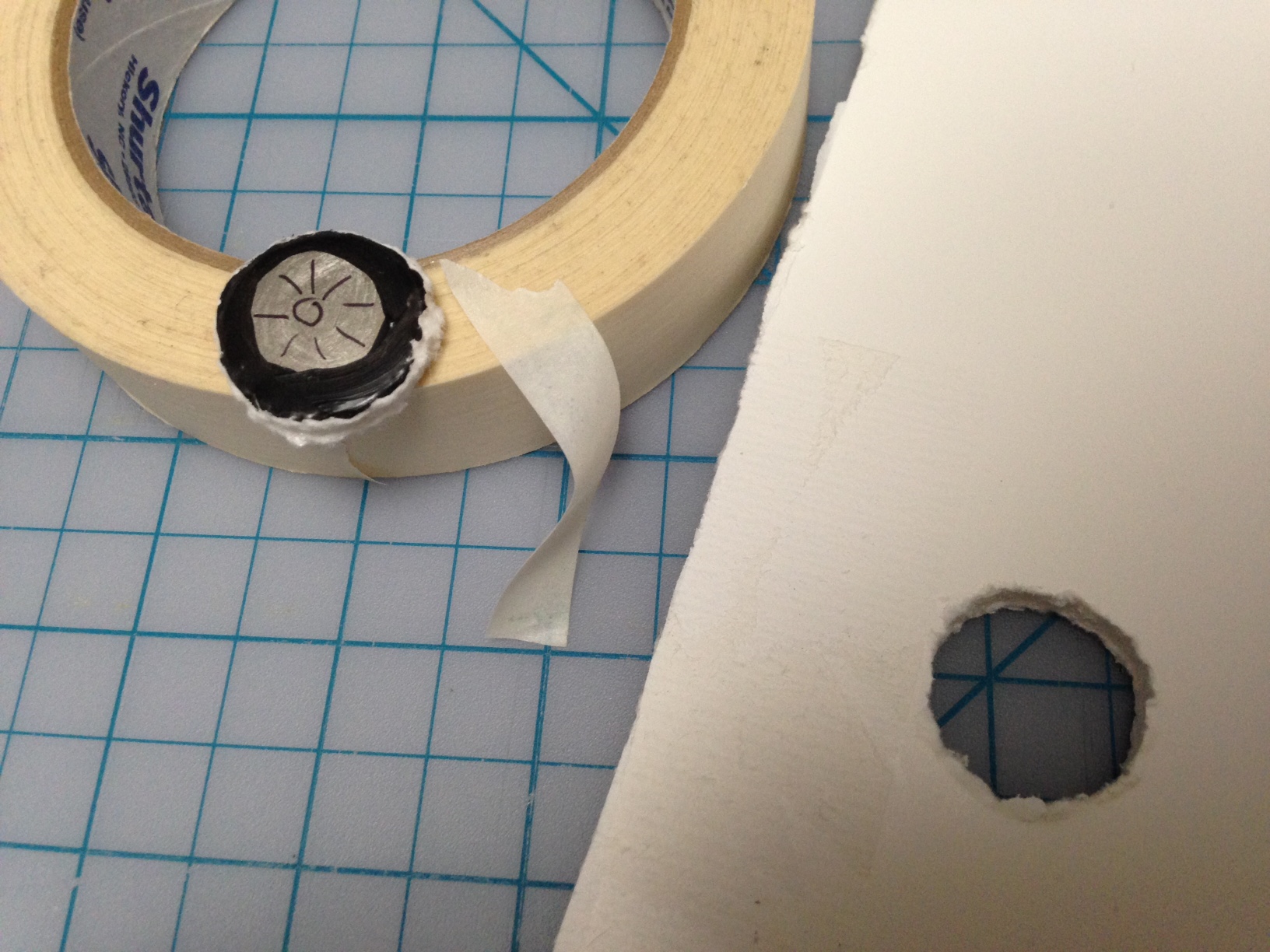 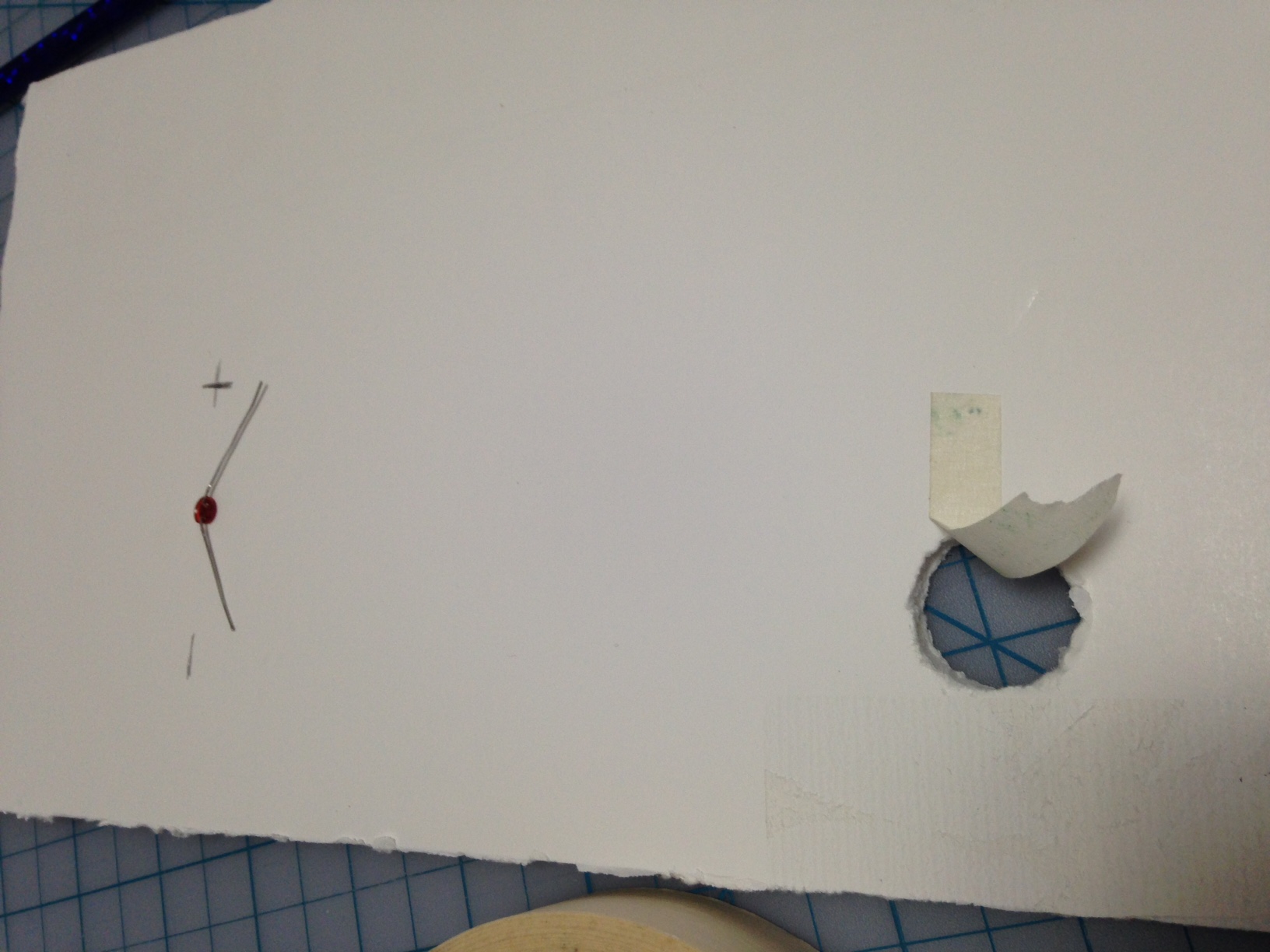 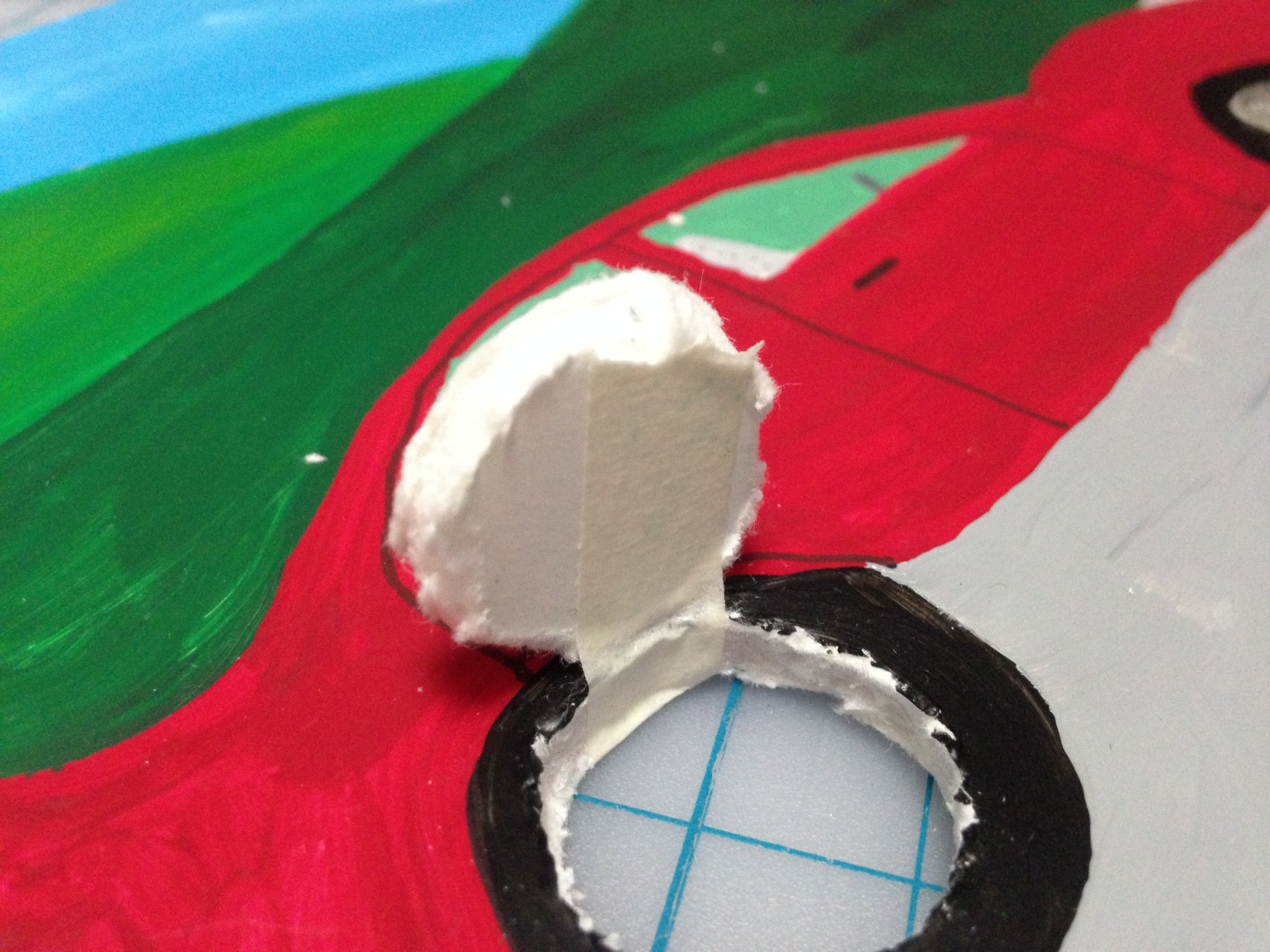 9) Get two pieces of copper tape.Be sure they are a bit longer than your board.
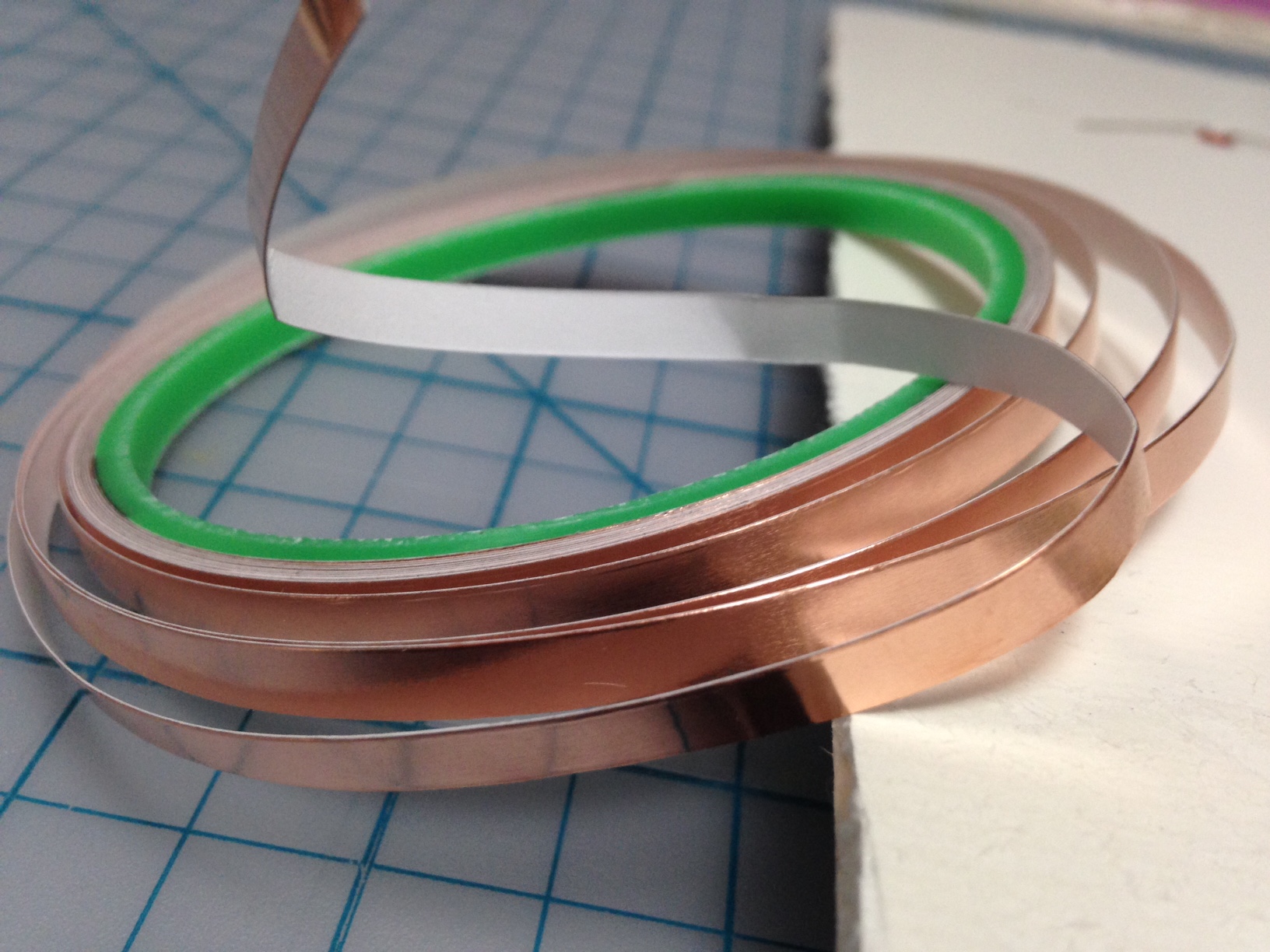 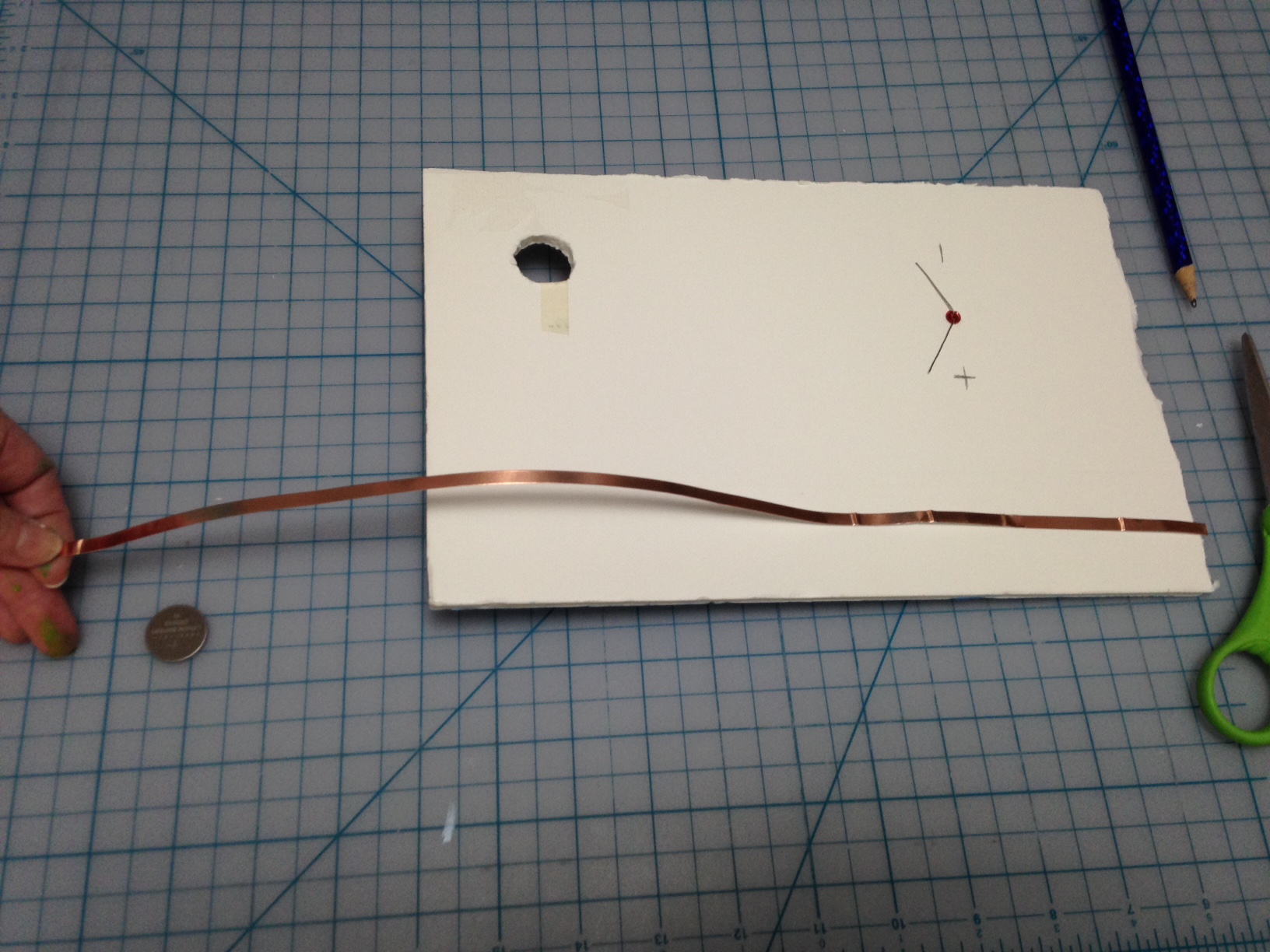 10) Start by crossing over the + lead.Do NOT tear the metal tape… you need this one long piece to go all the way to your button and battery.
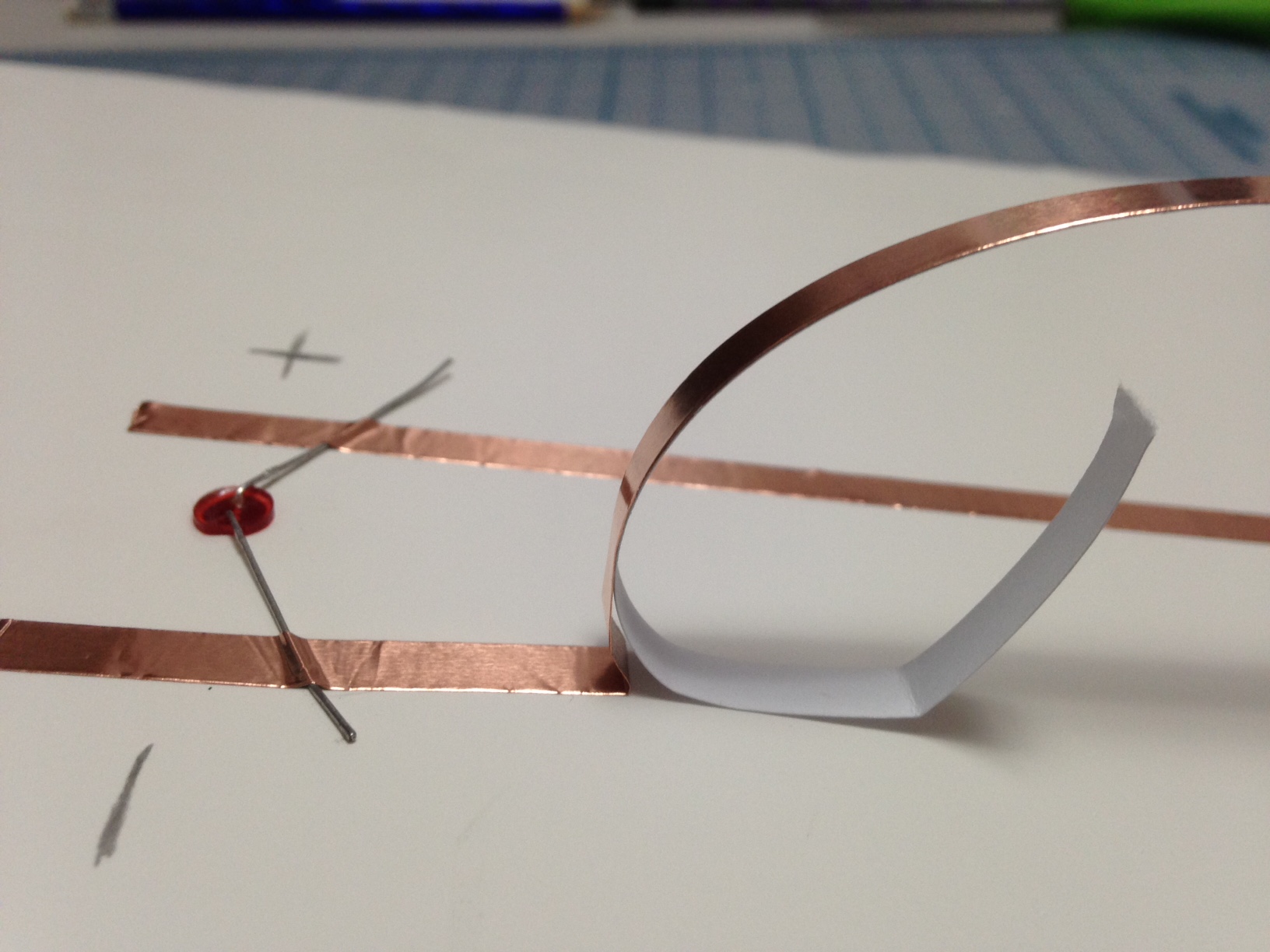 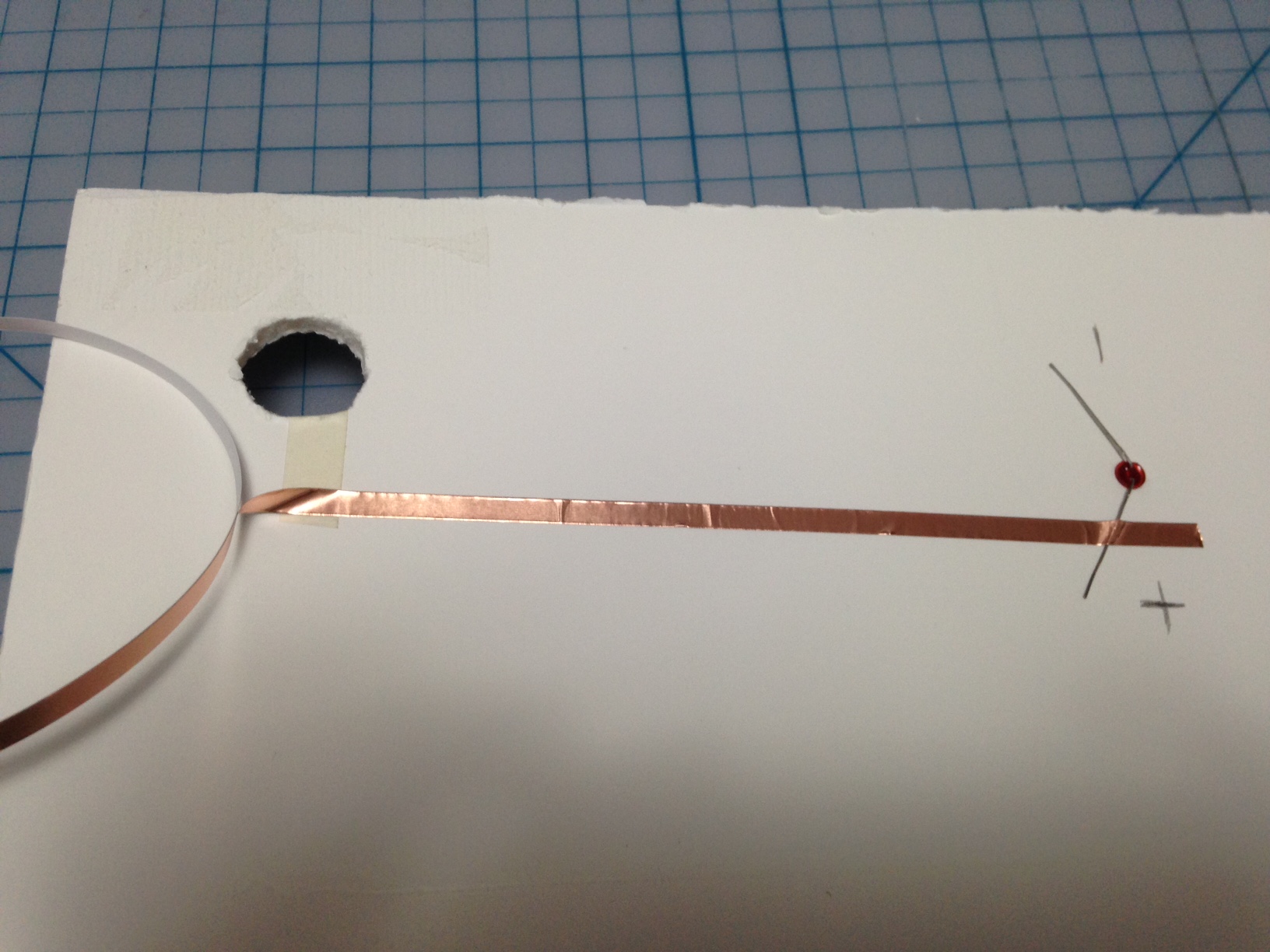 Tip: peel backing as you 
attach the tape and you can get 
smooth, straight lines.
11) Carefully bend and fold the tape and attach the end to the underside of your button.
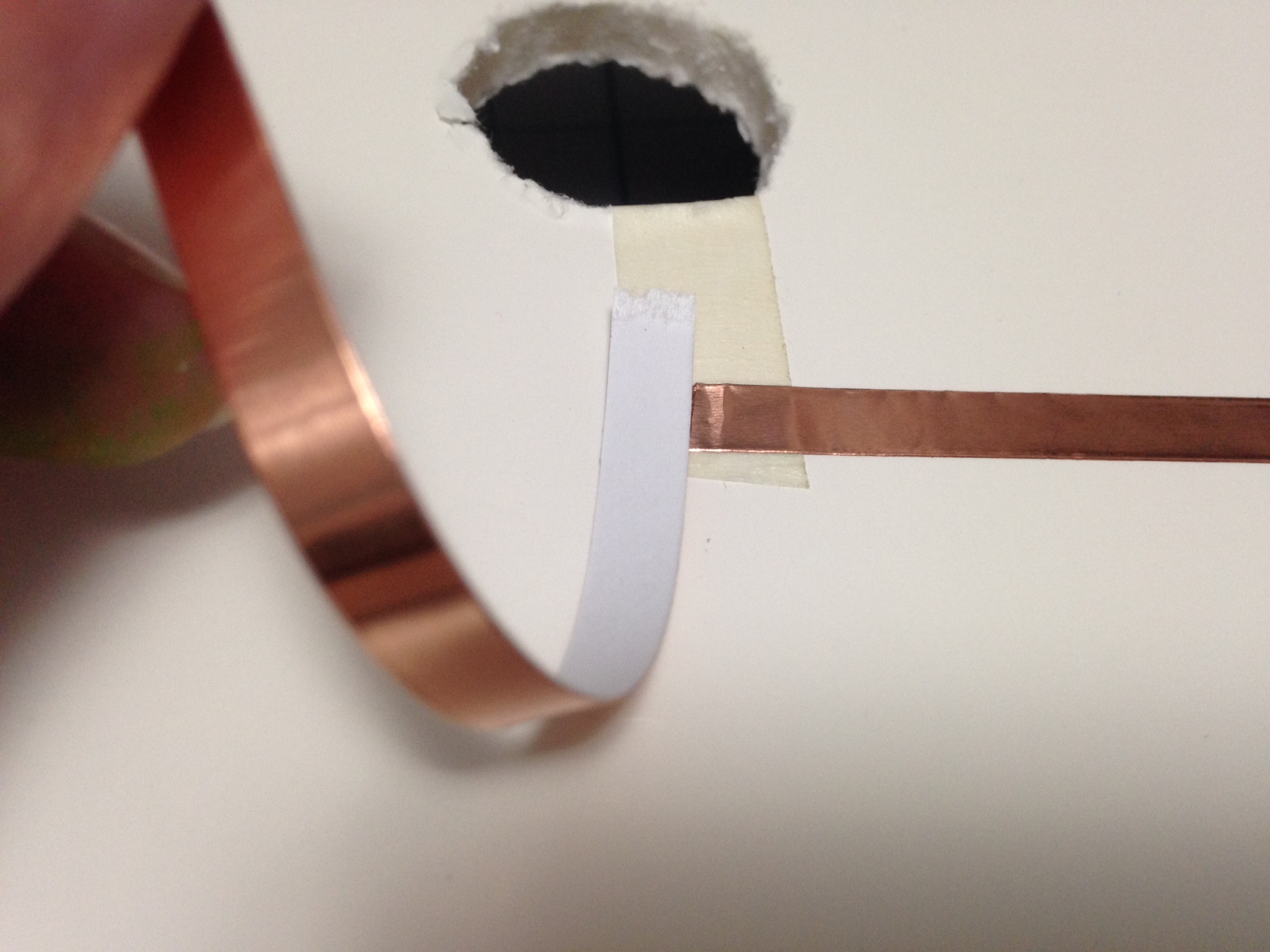 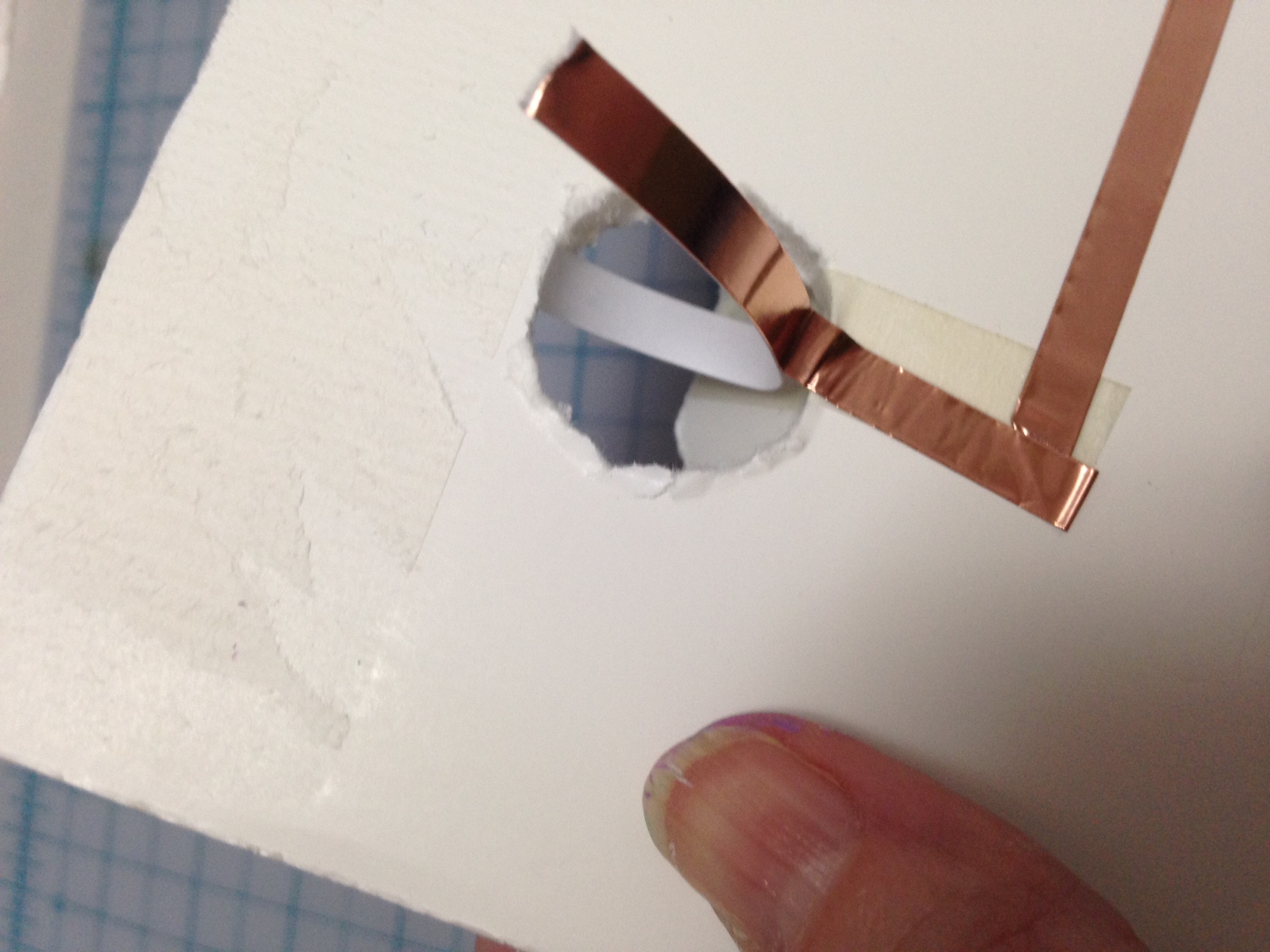 Be sure to put the metal tape 
right on top of the masking tape hinge.
12) The taped button should look like this.
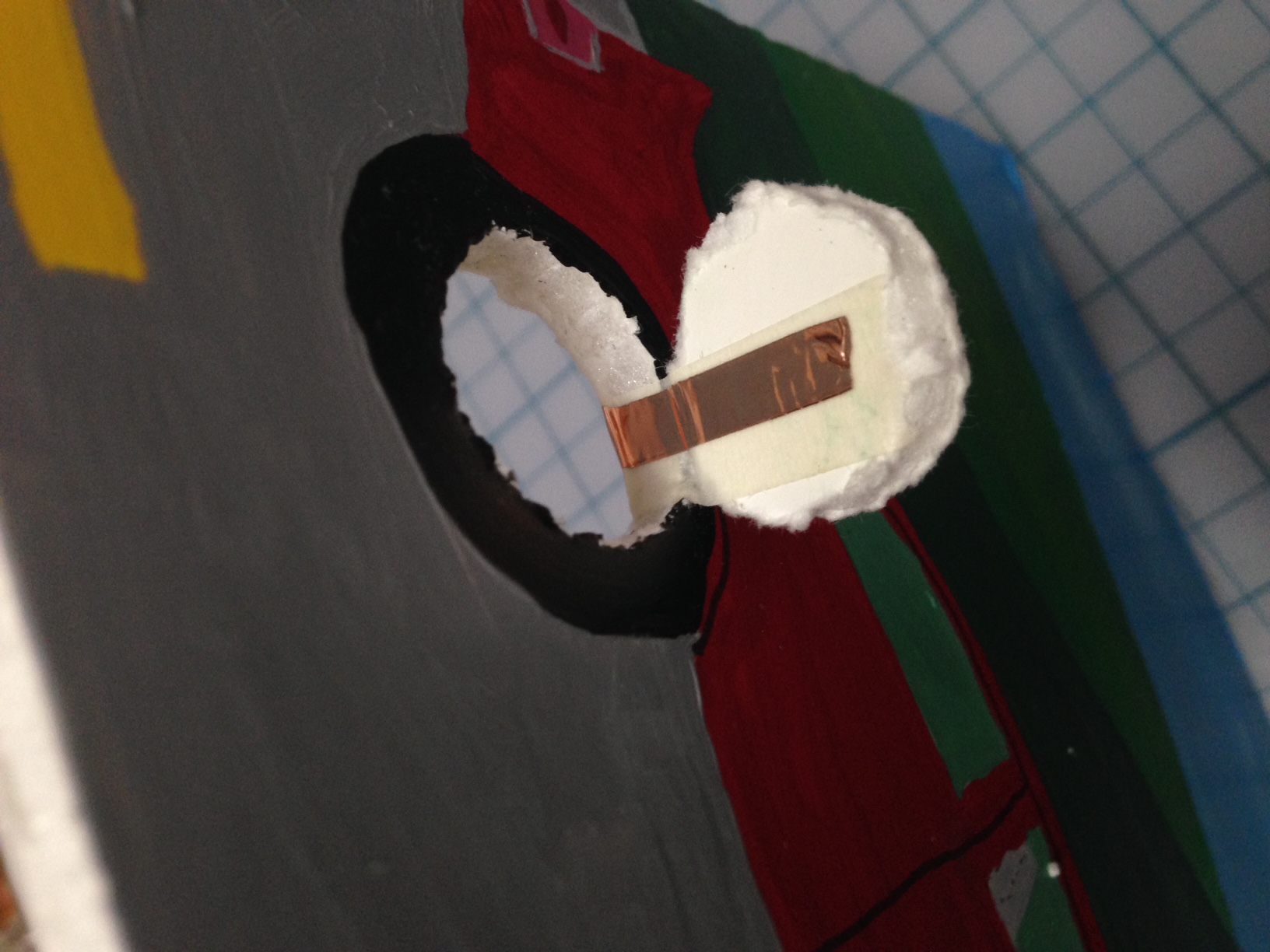 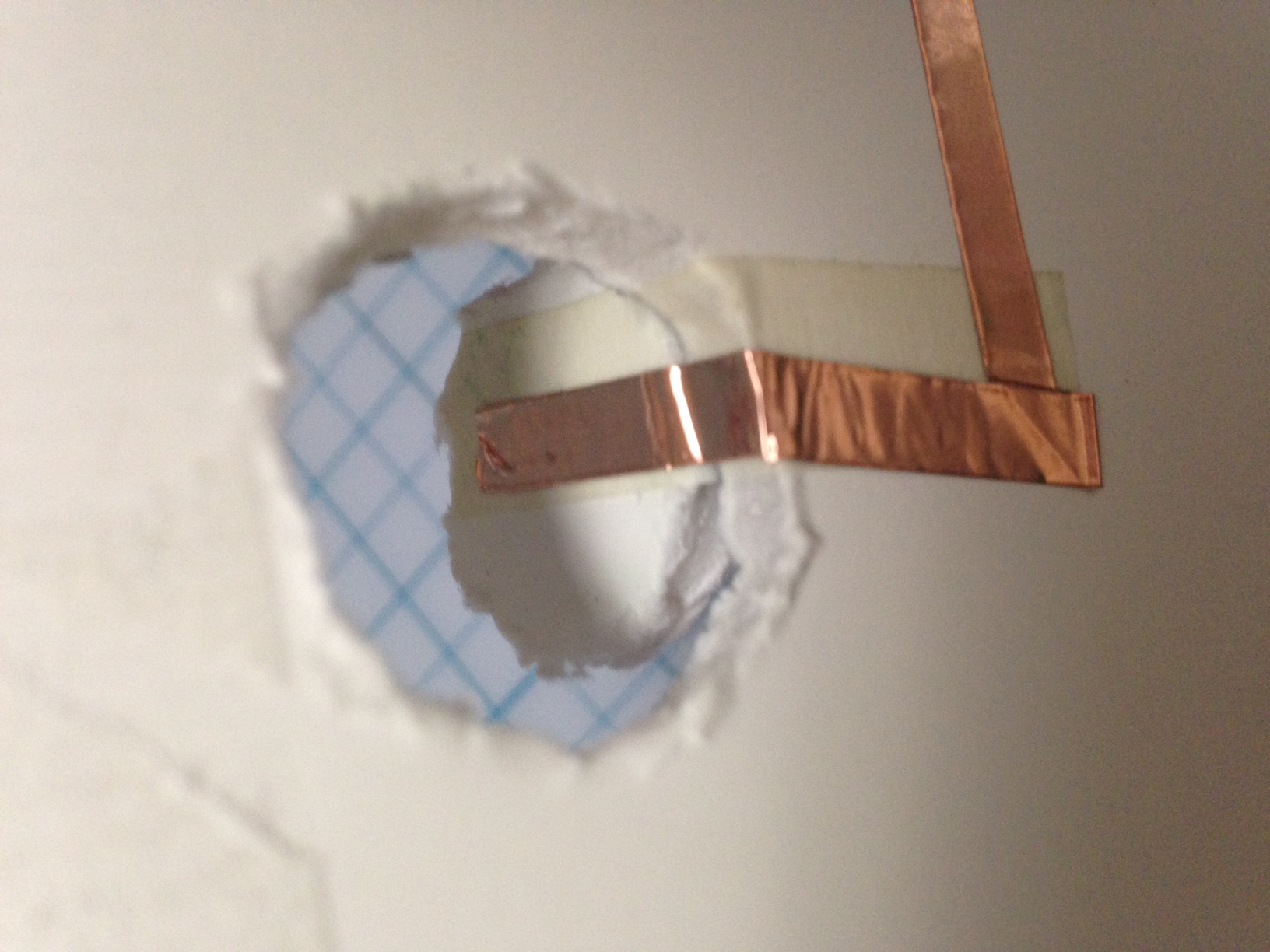 13) Use a small piece of masking tape to cover the metal tape near the foam.
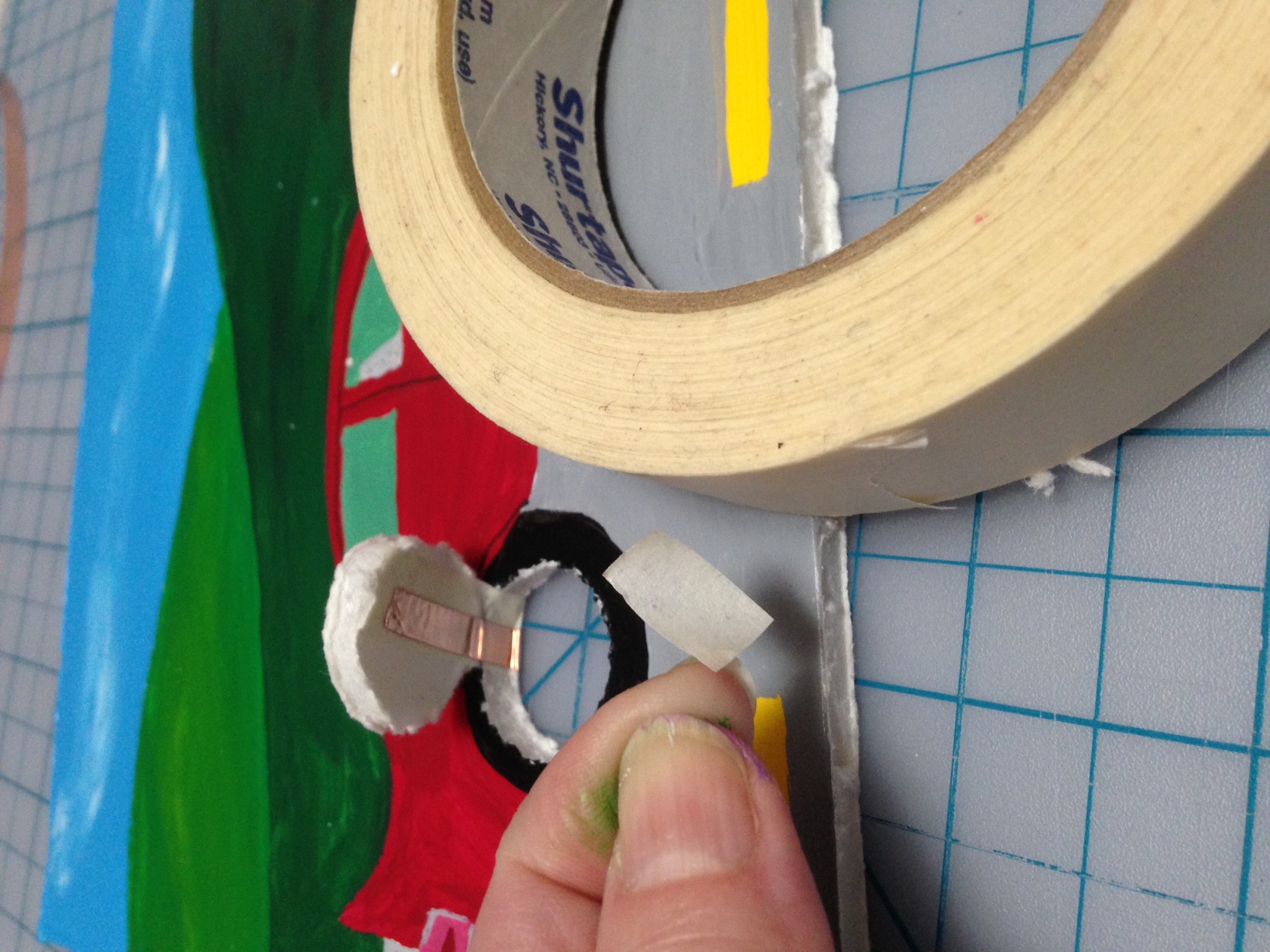 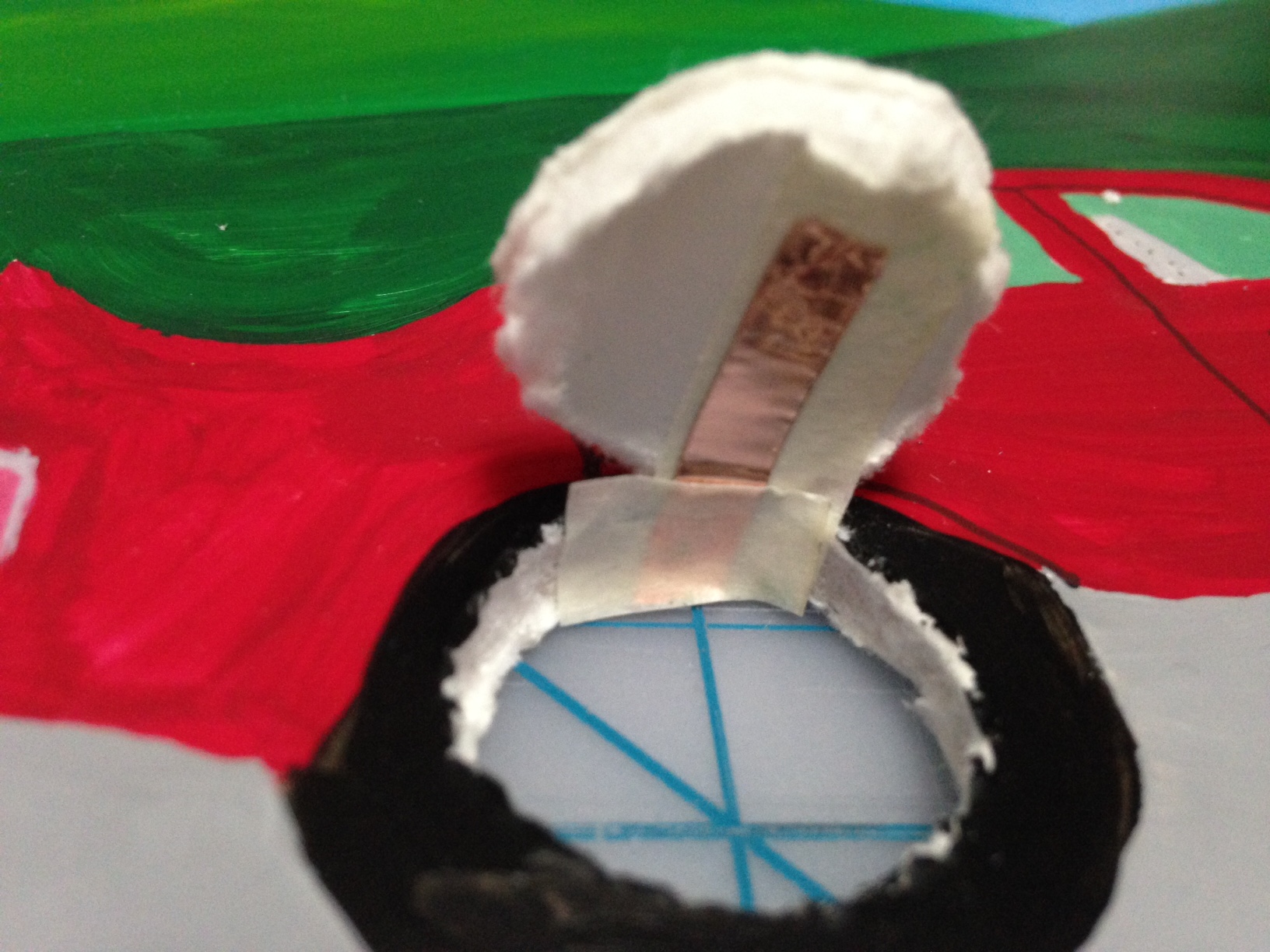 14) Carefully fold the metal tape so that the sticky side (with paper backing) is facing up.
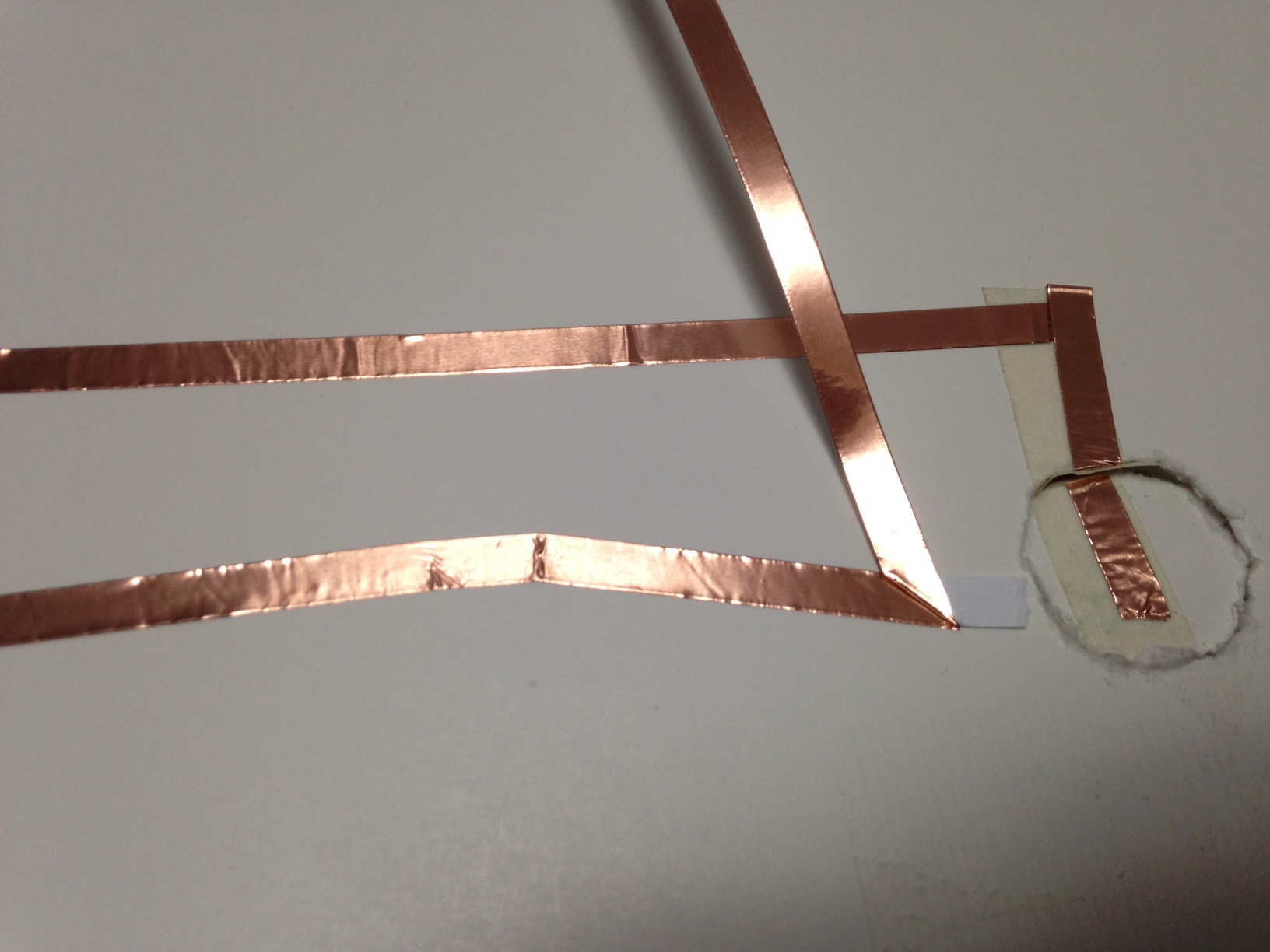 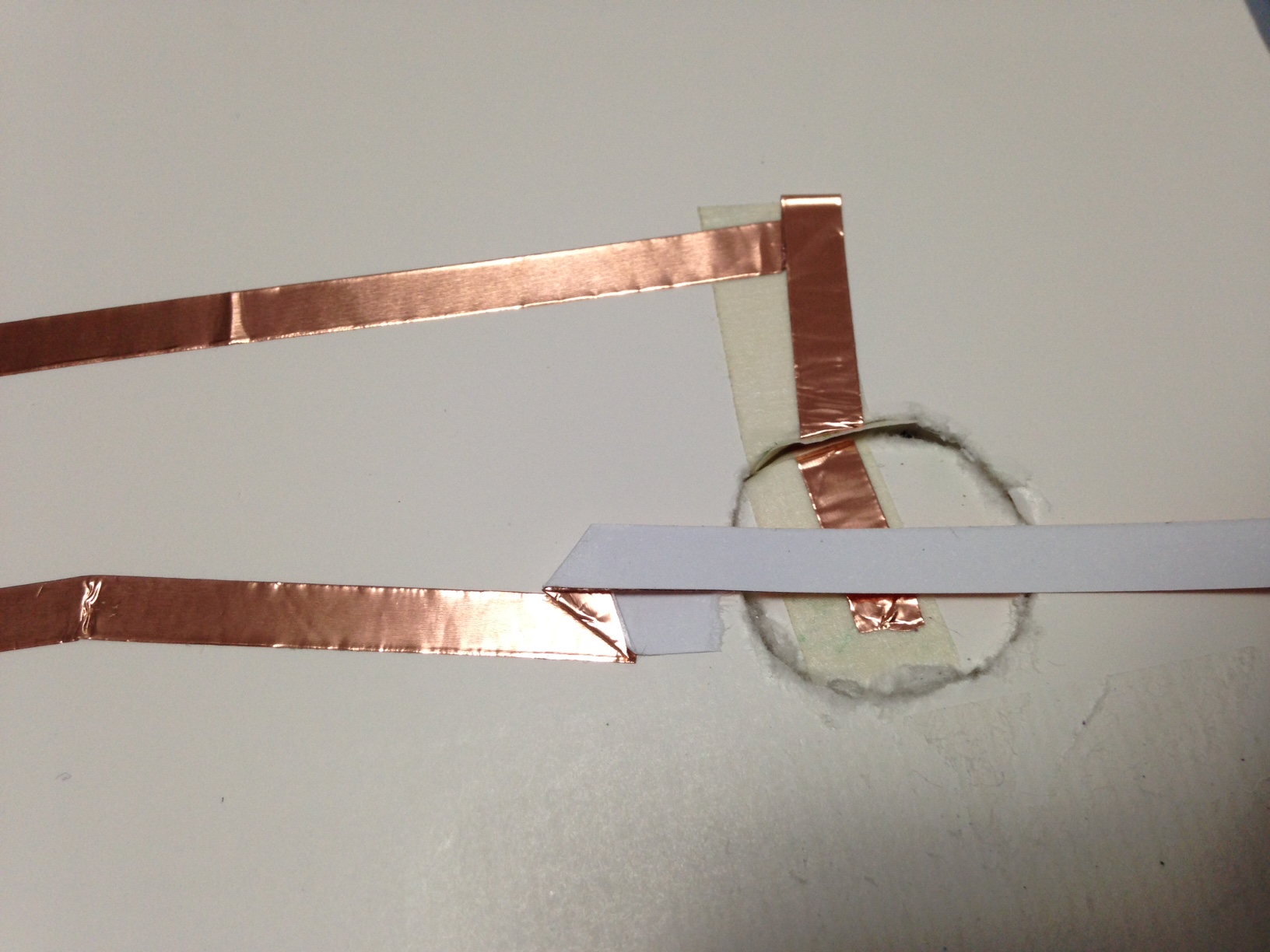 15)    a- Cross metal tape over the hole for the button.           b- Carefully fold so that the sticky side is down again.           c- Attach the end of the metal tape to the board.
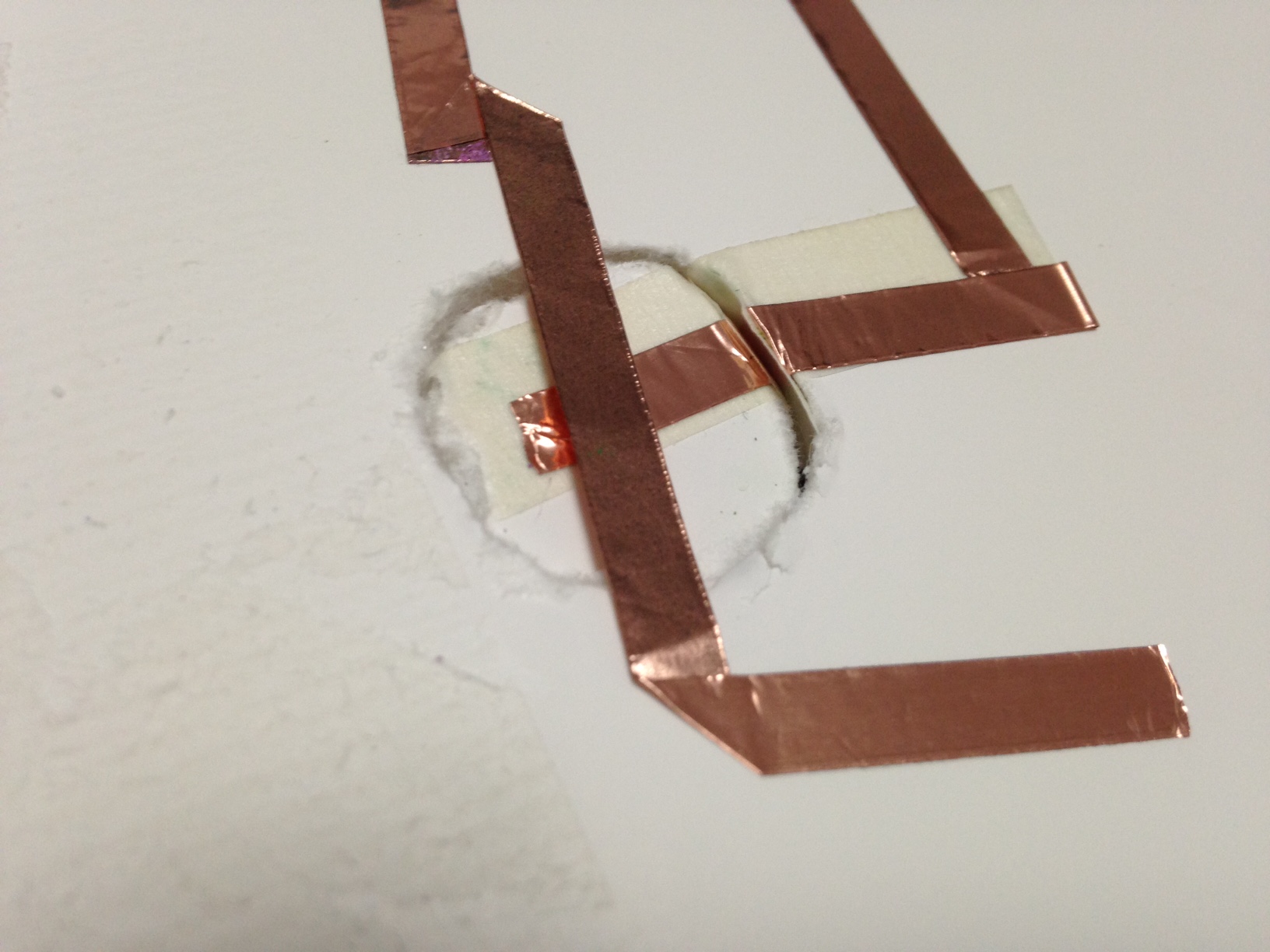 16) Use a skinny piece of masking tape to cover the sticky part of the metal tape.
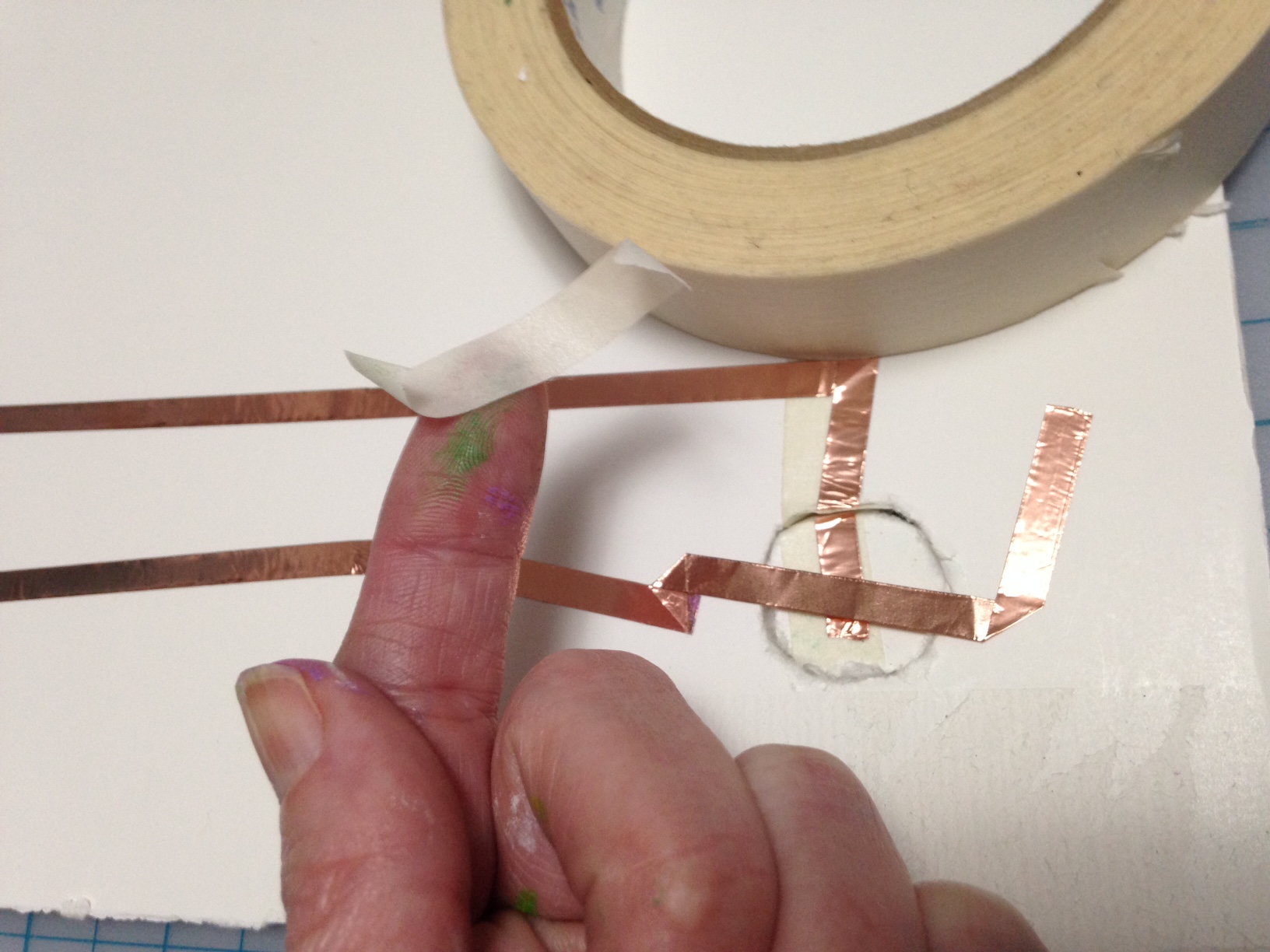 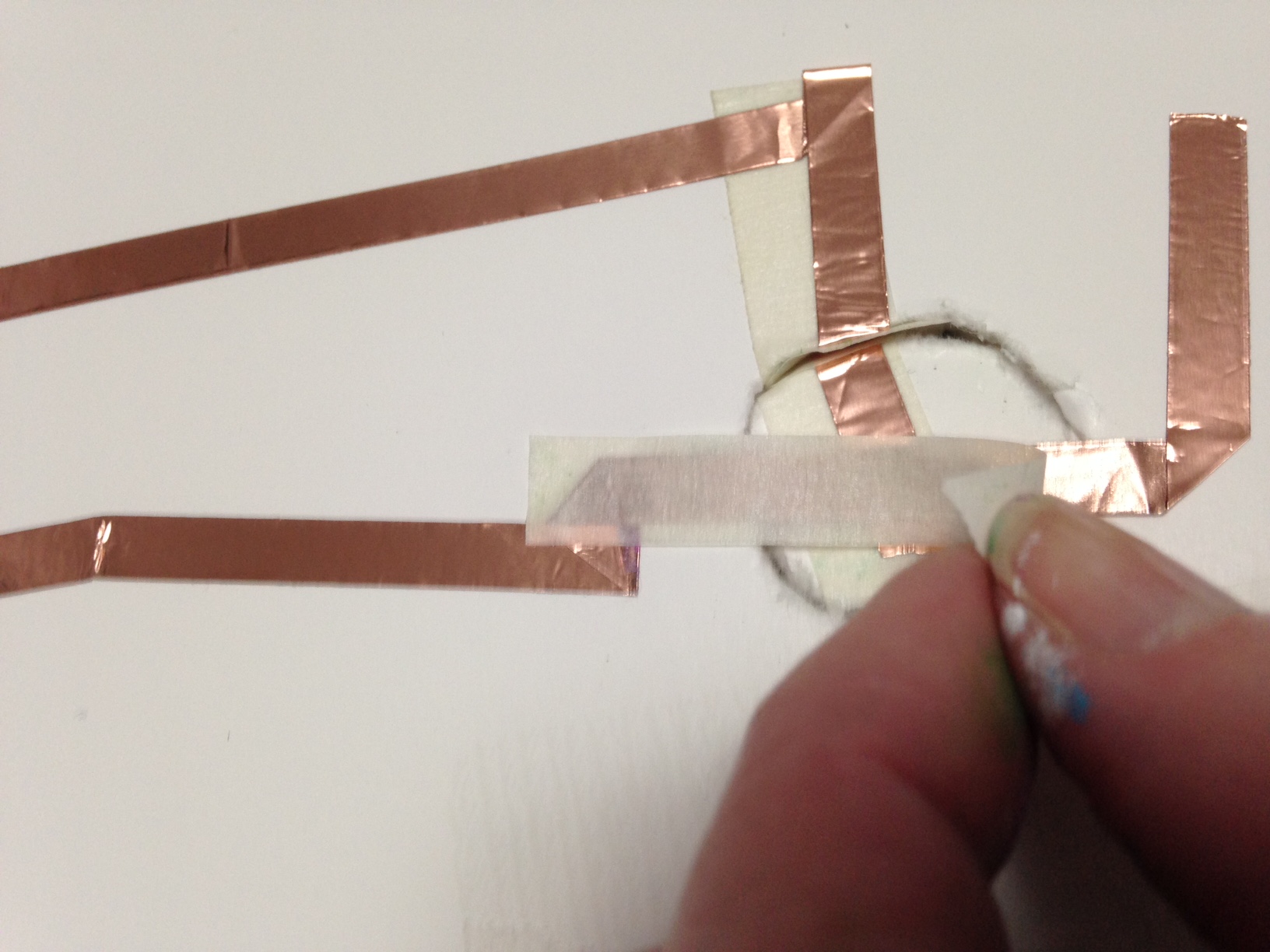 17) The inside of the button space should look like this.
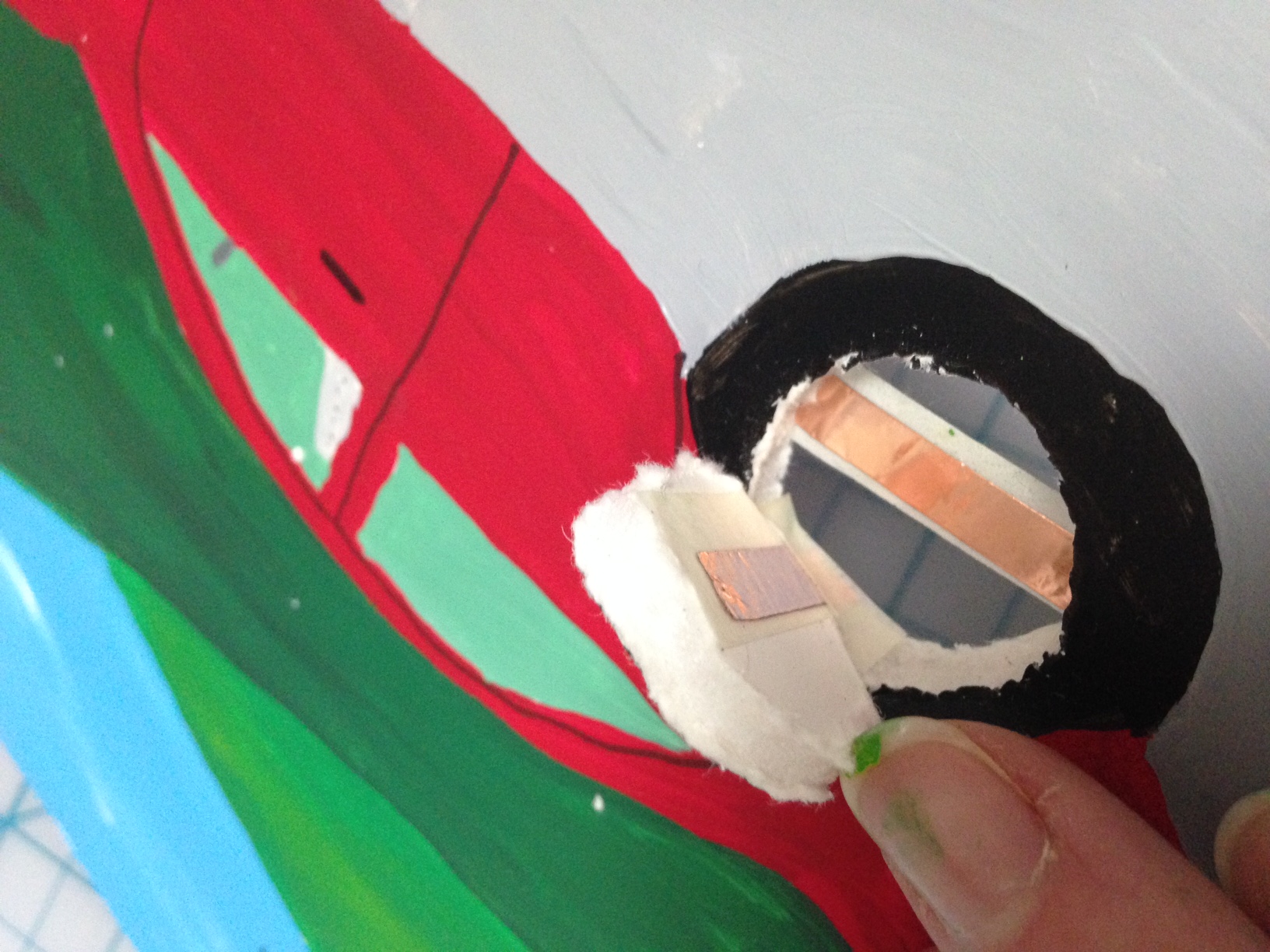 18) Put the battery in with the words (+ side) facing up.
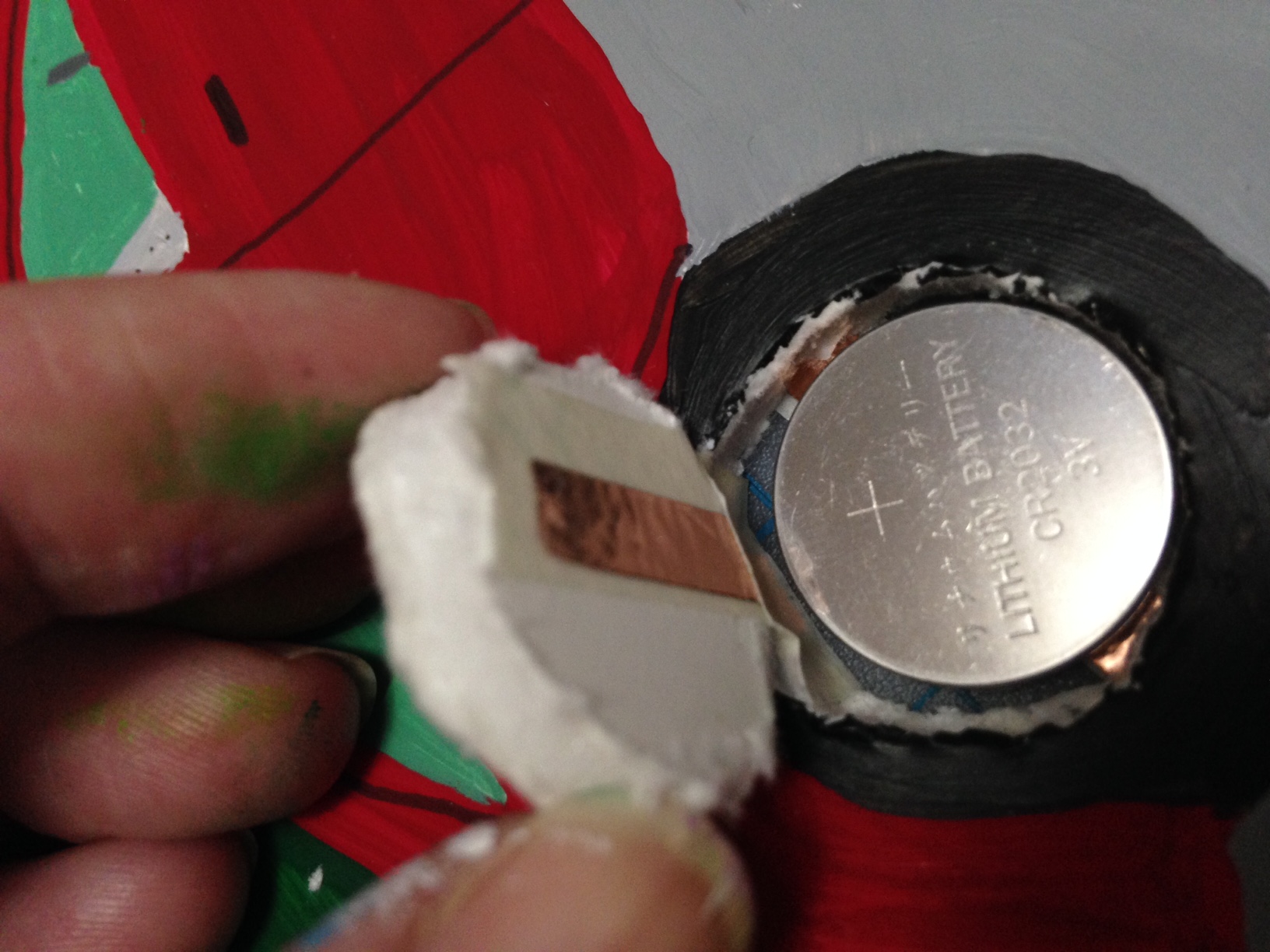 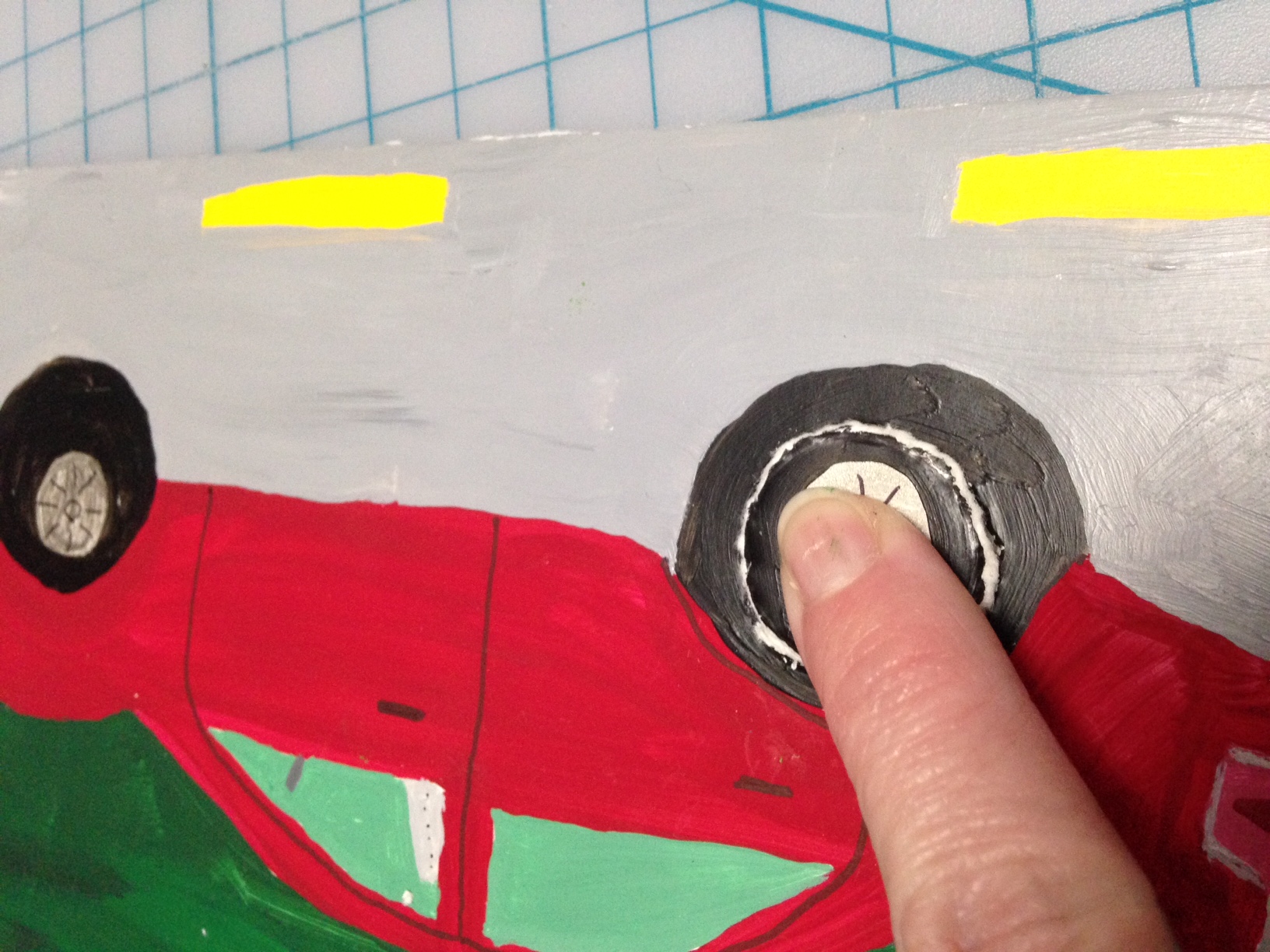 Press the button to 
make sure your circuit 
is working.
19) If it works well… you can tape a stiff paper or thin board over the battery to help support it and keep it in place.
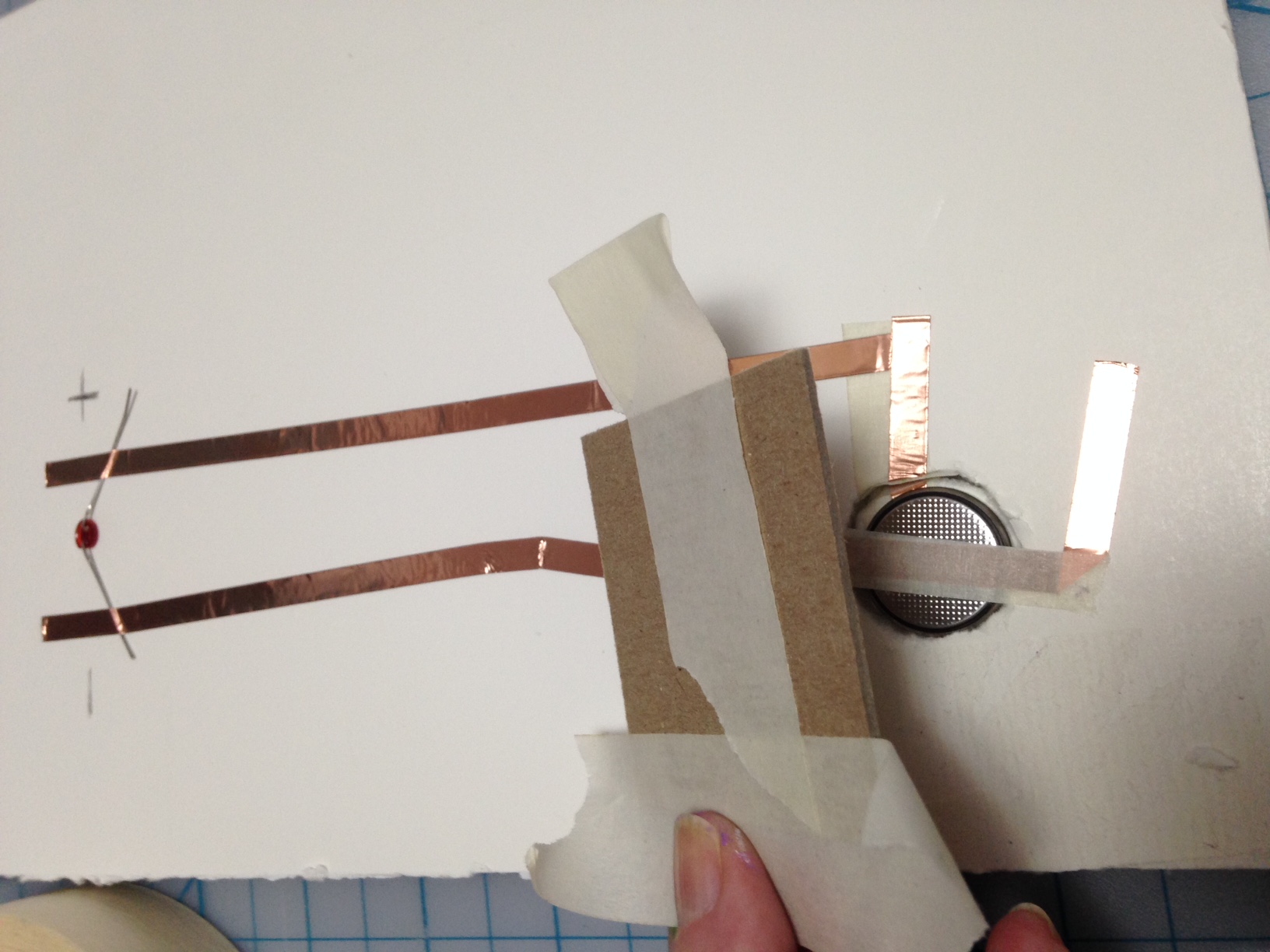 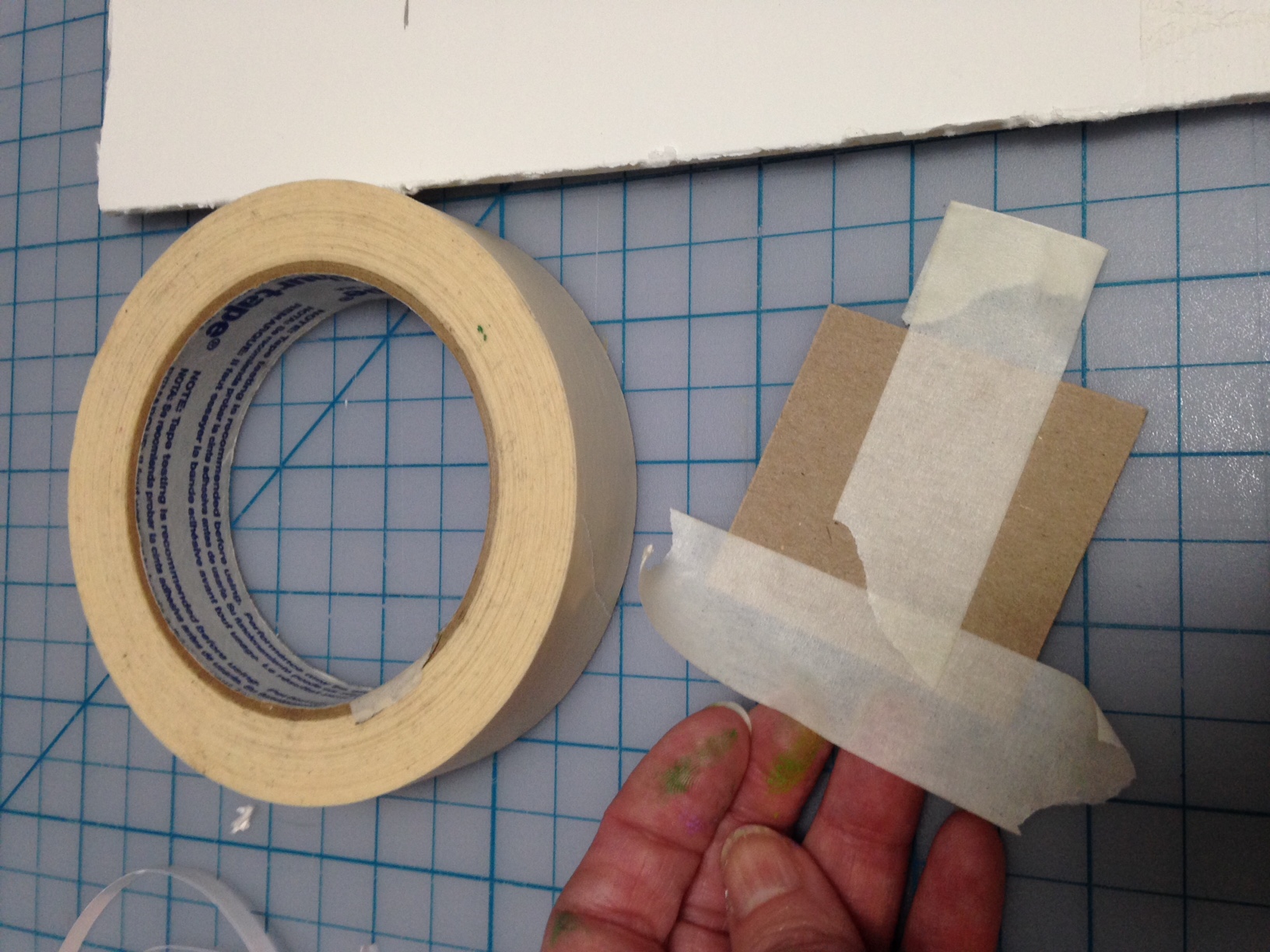